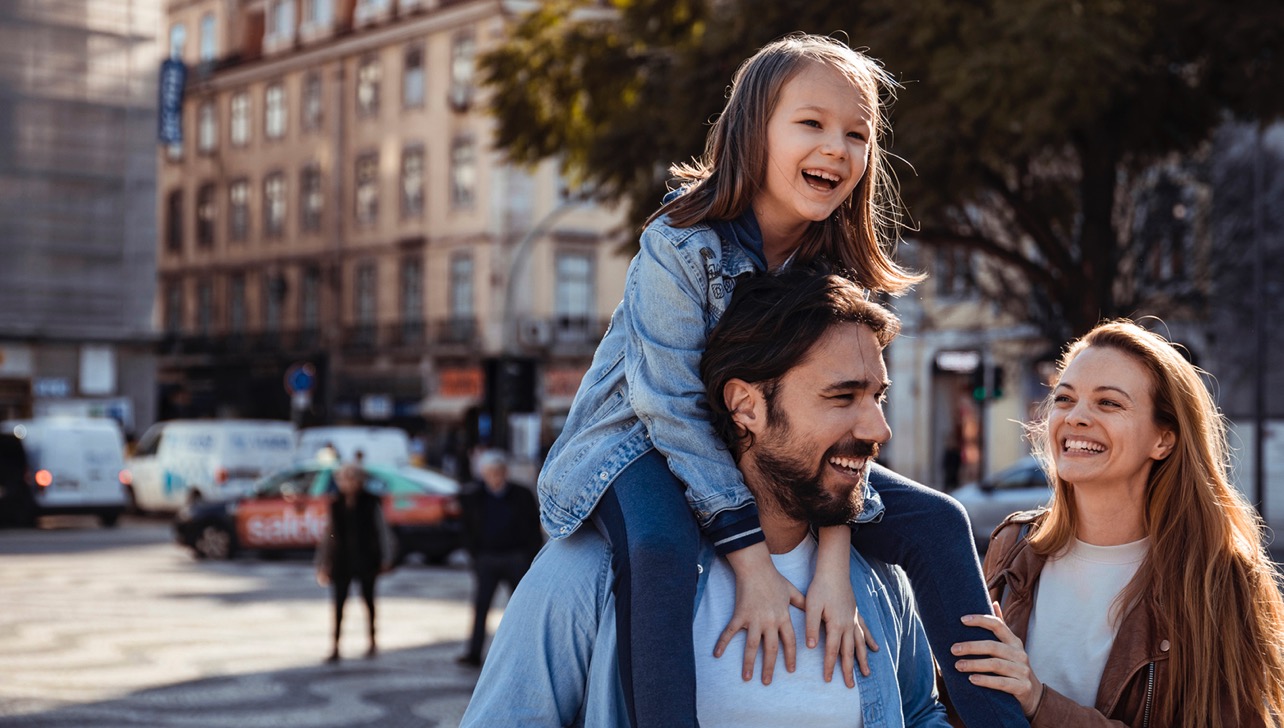 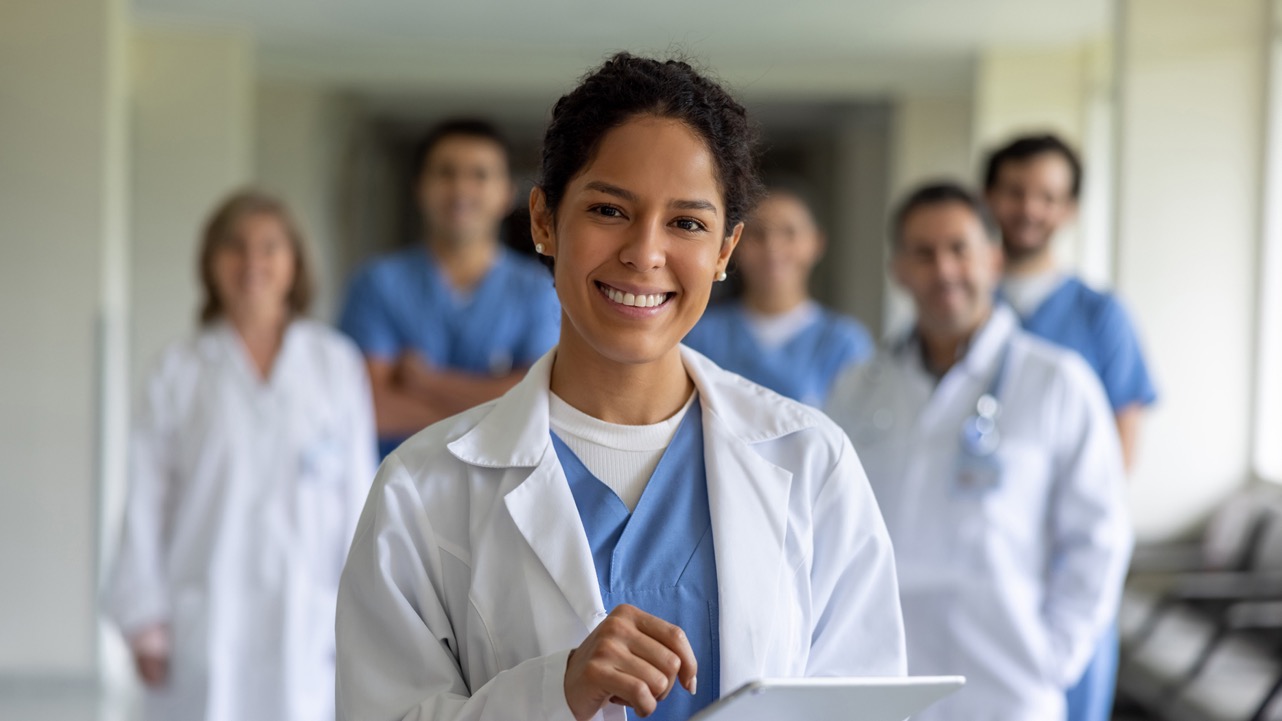 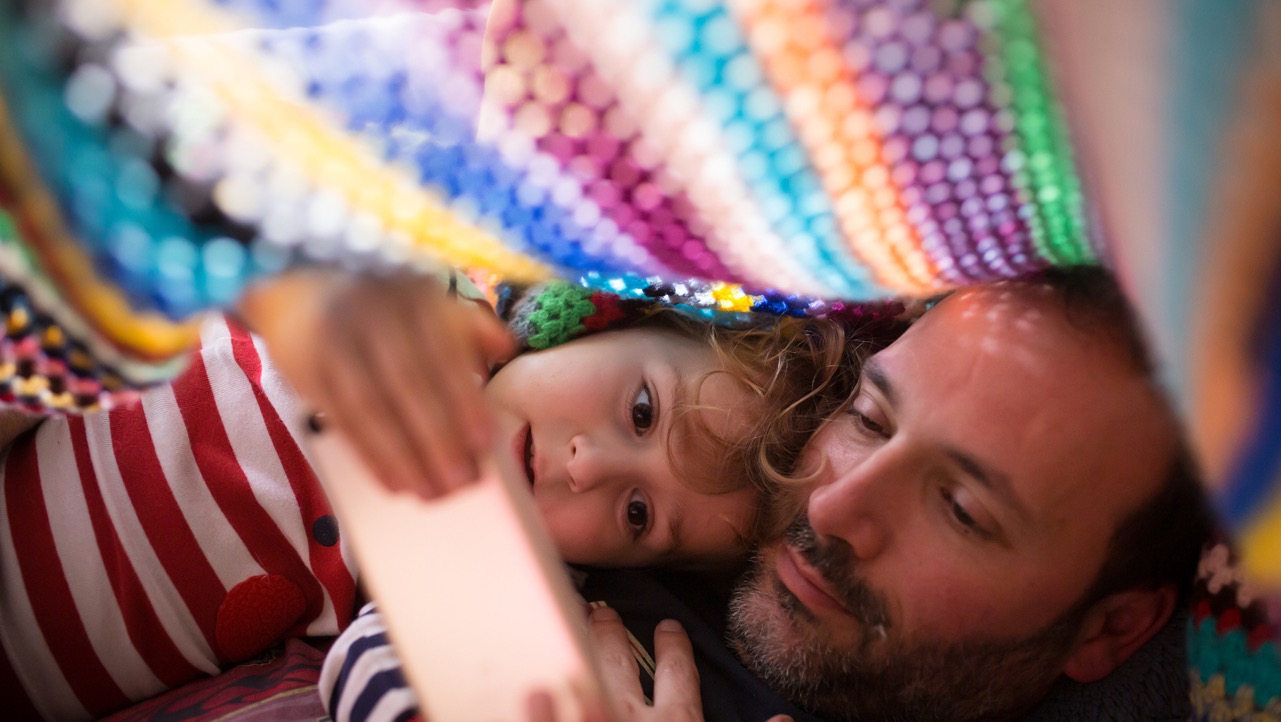 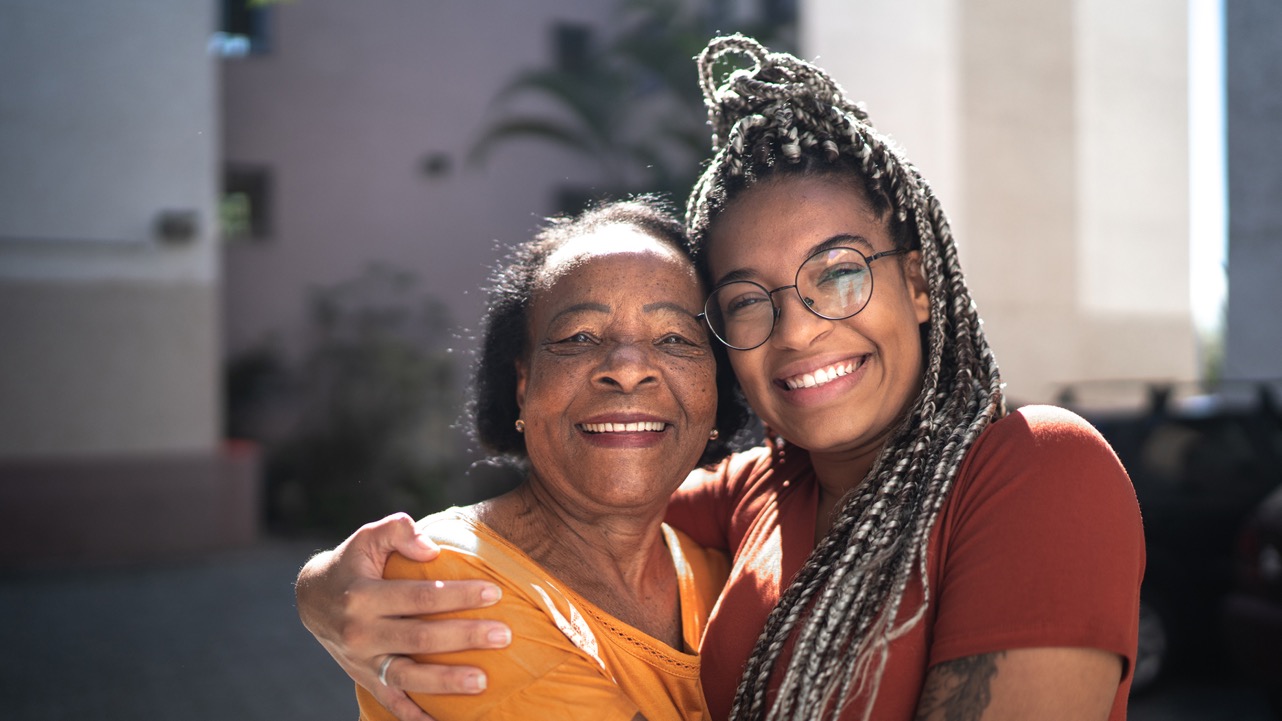 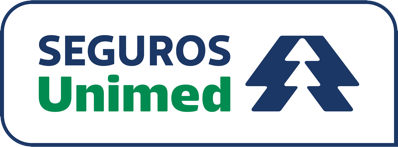 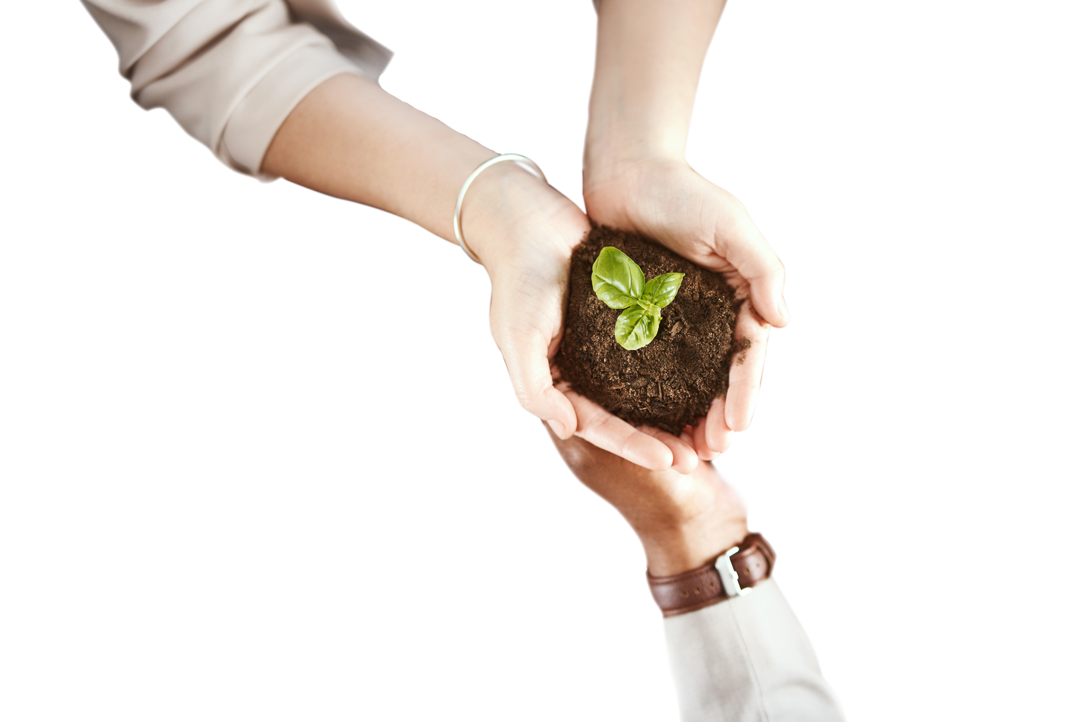 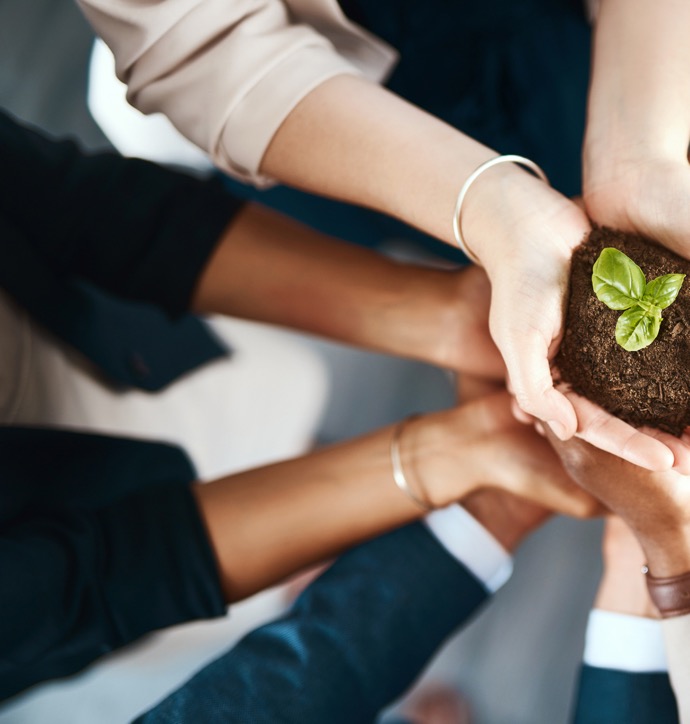 Nosso proposito é encontrar soluções para melhorar a vida das 
pessoas sempre.
Nós existimos para 
promover saúde e qualidade de vida 
aos nossos clientes.
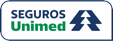 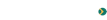 Como estamos
estruturados
Sistema Cooperativo
Unimed
Sistema de Sociedades
Auxiliares Unimed
Sistema de Sociedades
Cooperativas Unimed
Confederação
Unimed do Brasil
Unimed Participações S/A
Fundação
Unimed
Unimed
Nacional
Unimed
Seguradora S/A
Unimed Adm. e
Serviços LTDA.
Unimed
Corretora LTDA.
Faculdade
Unimed
Federações
Unimed
Seguros Saúde S/A
Singulares
Singulares
Unimed Saúde e Odonto S/A
InvestCoop Asset Management
Unimed Seguros Patrimoniais S/A
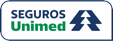 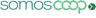 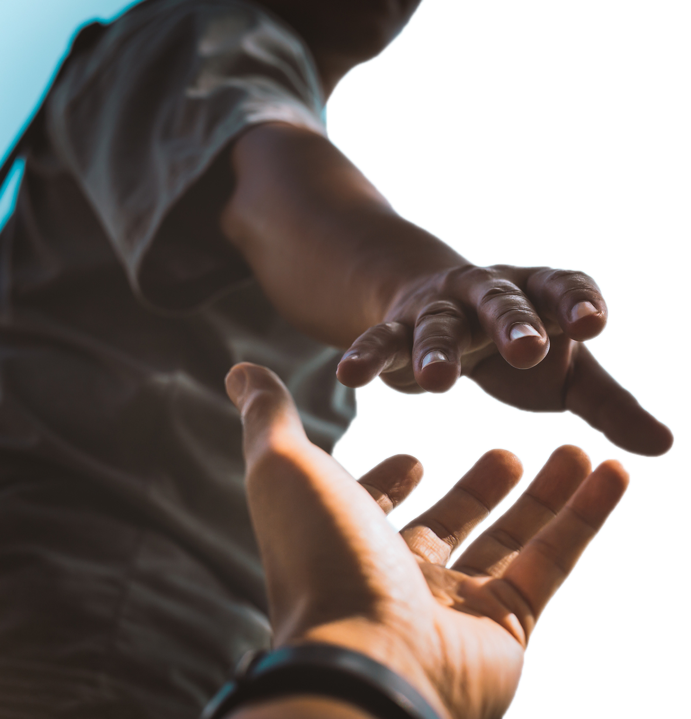 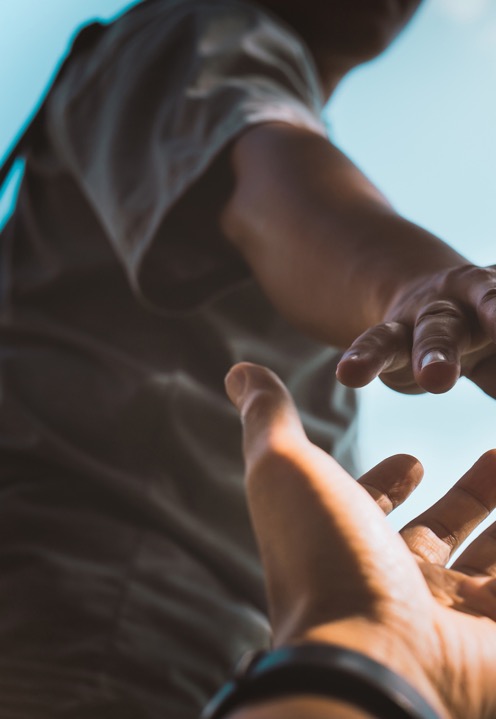 2004
1989
Completa, sustentável
e colaborativa.
A imagem da Empresa 
se fortaleceu ainda mais com a criação da nova marca Unimed Seguros.
Fundada em 1989, foi incorporada pelo Sistema Unimed, que a partir dela criou a Unimed Seguradora.
2008
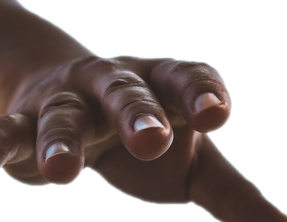 1990
Com o objetivo de consolidar 
mais a Empresa no ramo de 
seguros, reposicionamos a marca 
que se torna Seguros Unimed e substituímos a cor verde por azul.
Começamos a operar no ramo Vida, a partir deste momento o crescimento 
foi contínuo.
2010
1992
Abrimos portas para o segmento Odontológico.
Aumentamos a área de atuação para o ramo Saúde.
2014
1995
Iniciamos a comercialização 
de Ramos Elementares.
Já estávamos comercializando Planos de Previdência Privada.
2022
Novo reposicionamento 
da marca, trazendo mais proximidade ao Sistema Unimed.
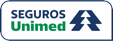 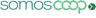 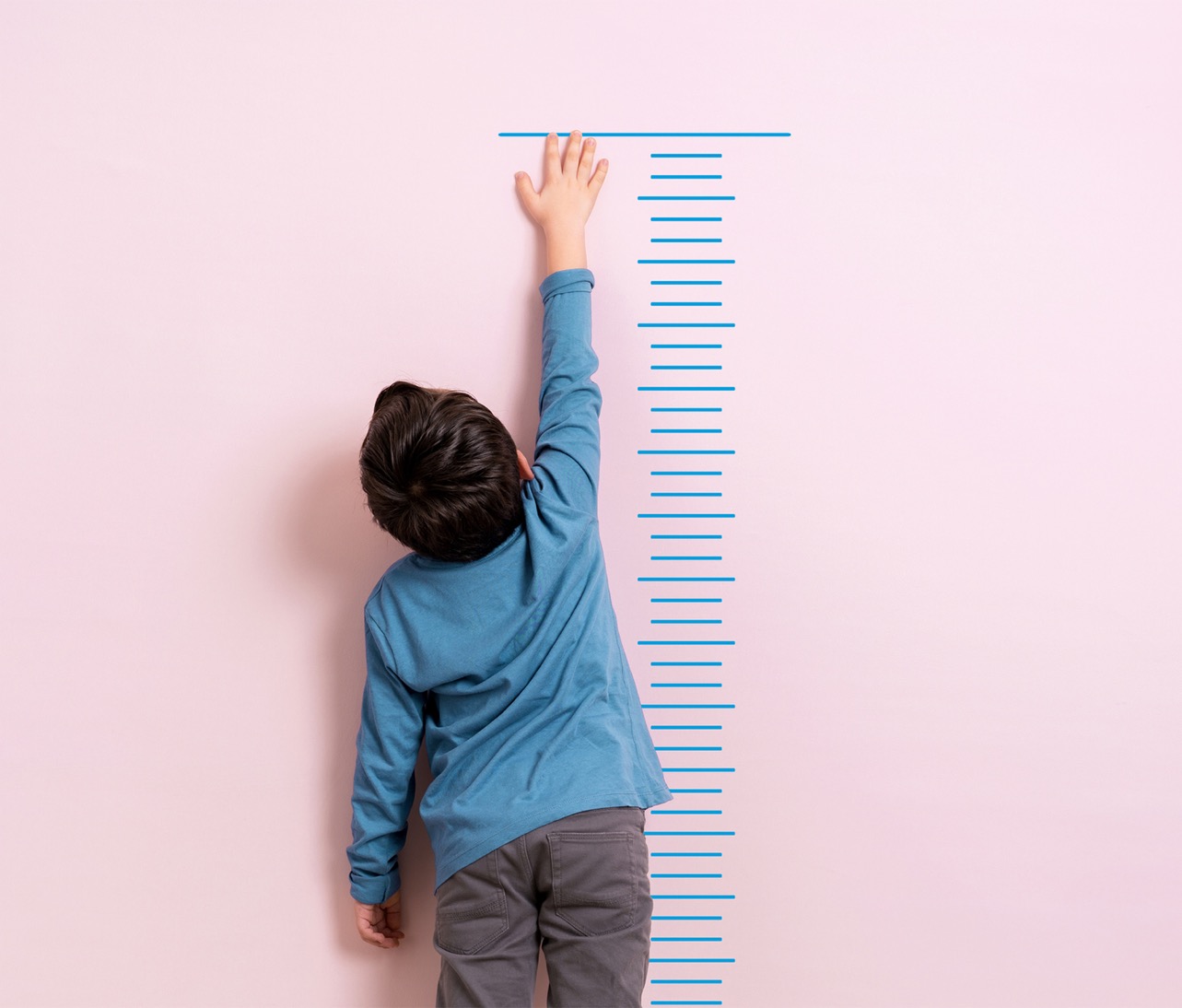 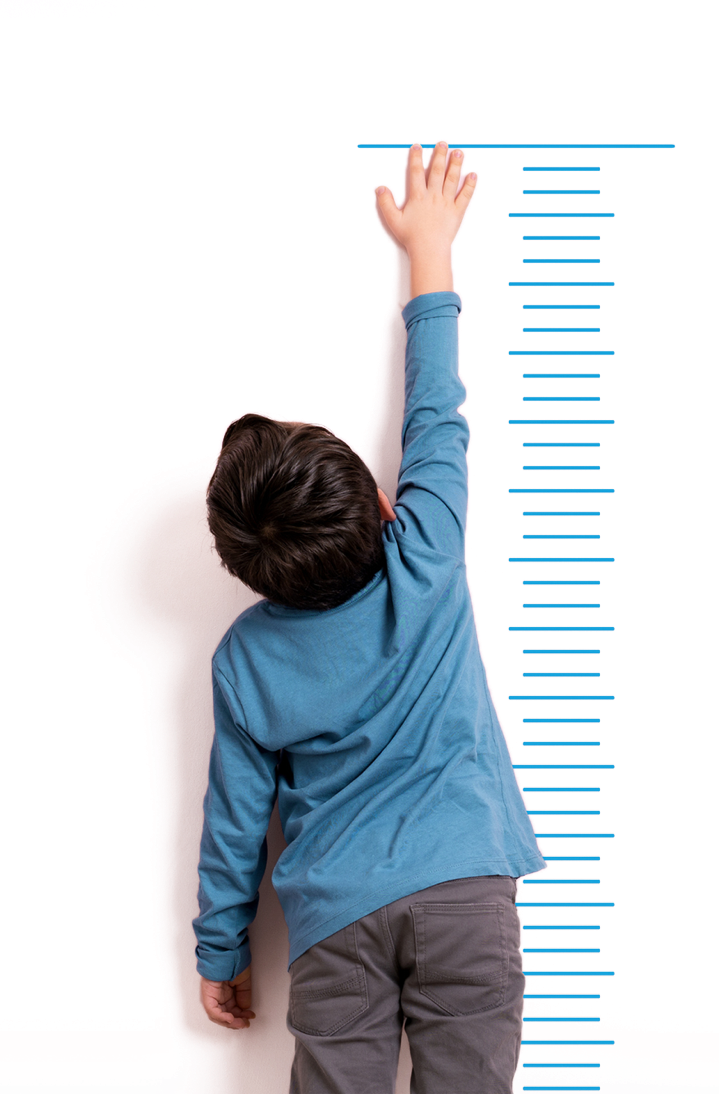 Experiência 
para sermos os melhores hoje e antecipar o amanhã.
Continuamos crescendo 
de forma sustentável.
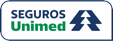 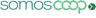 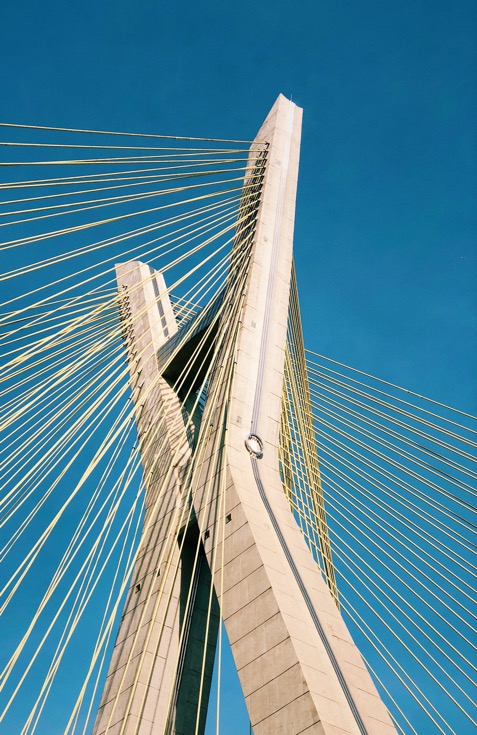 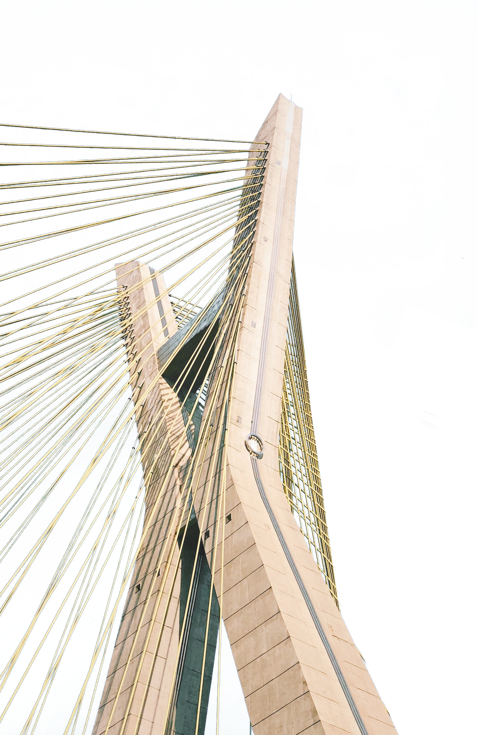 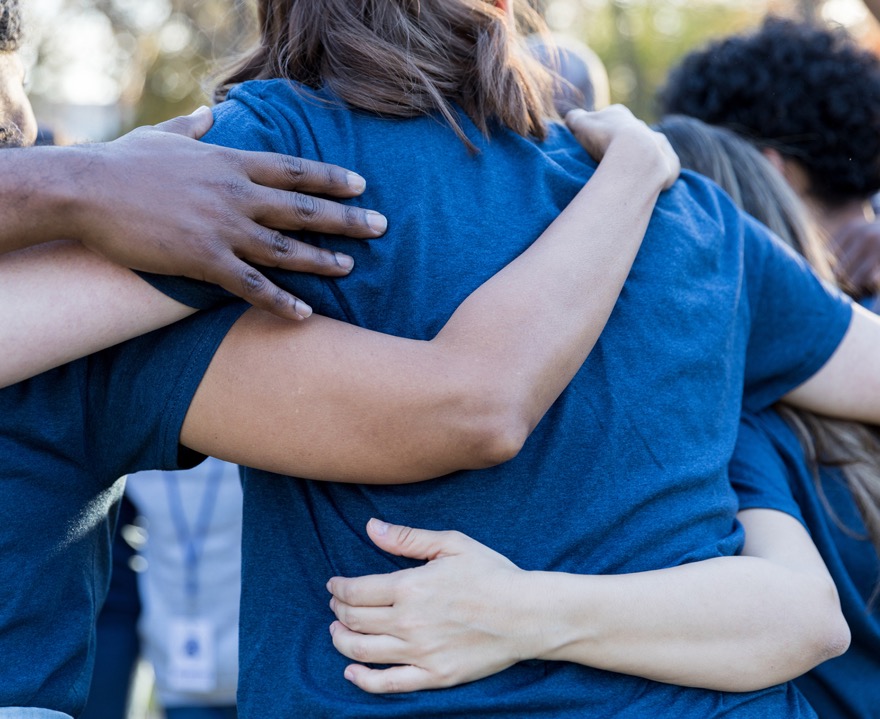 2Show.com.br ©
Atuamos com
inteligência
coletiva.
6 milhões
Matriz em São Paulo 
e mais
19
escritórios regionais.
de clientes.
Cuidamos com
autonomia
e respeito.
Informação confidencial e privativa da SEGUROS UNIMED. Proibida a divulgação não autorizada.
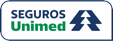 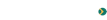 6
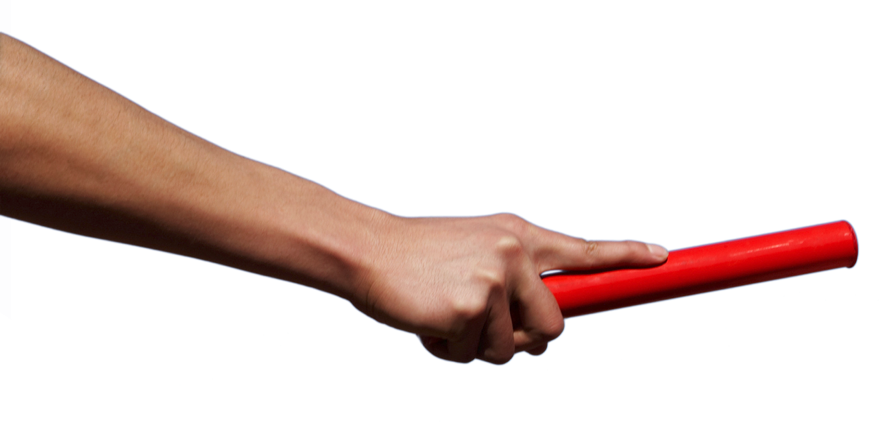 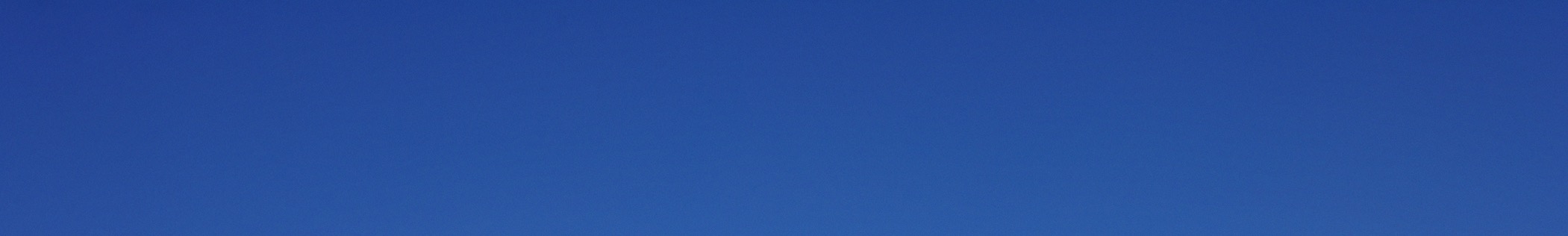 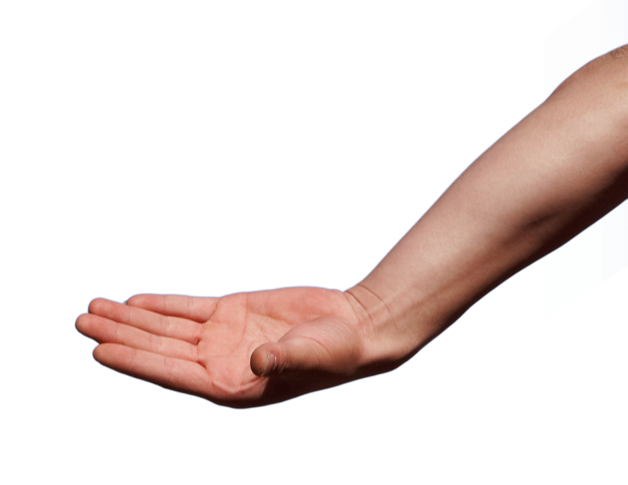 Somos
guiados pelo
pensamento
Cooperativo.
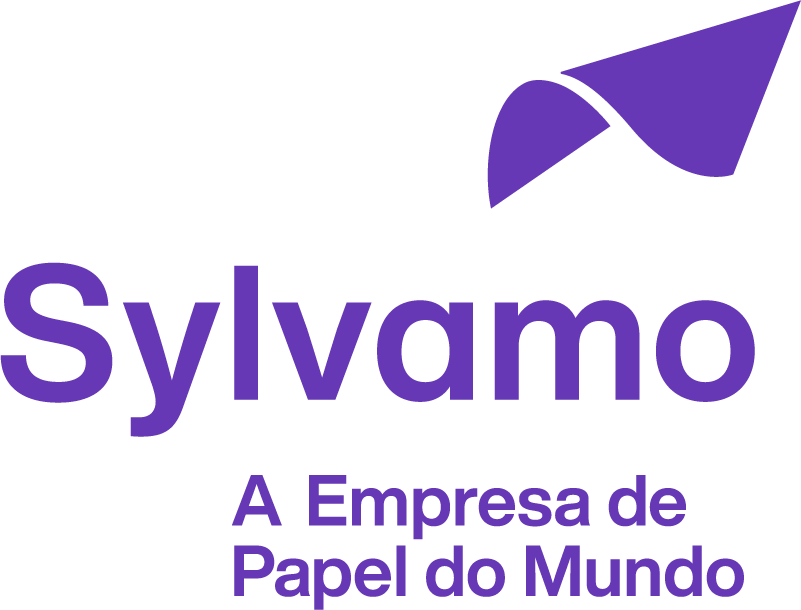 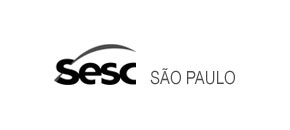 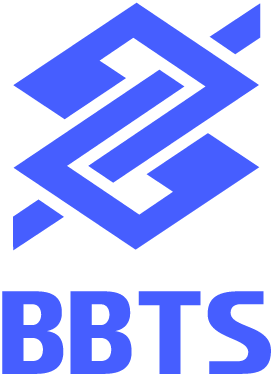 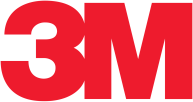 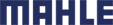 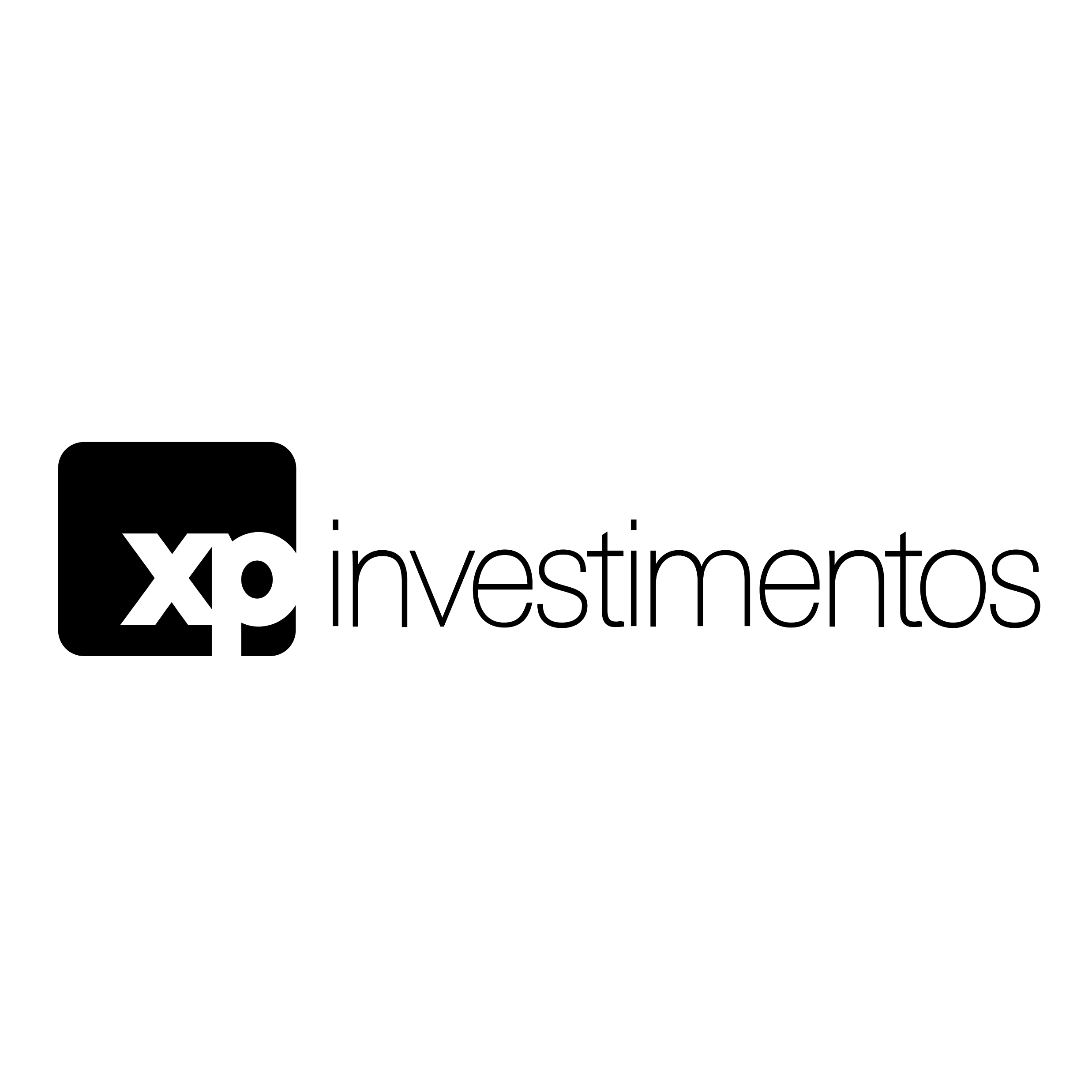 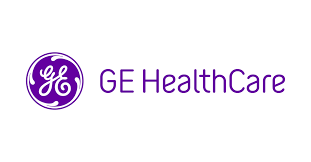 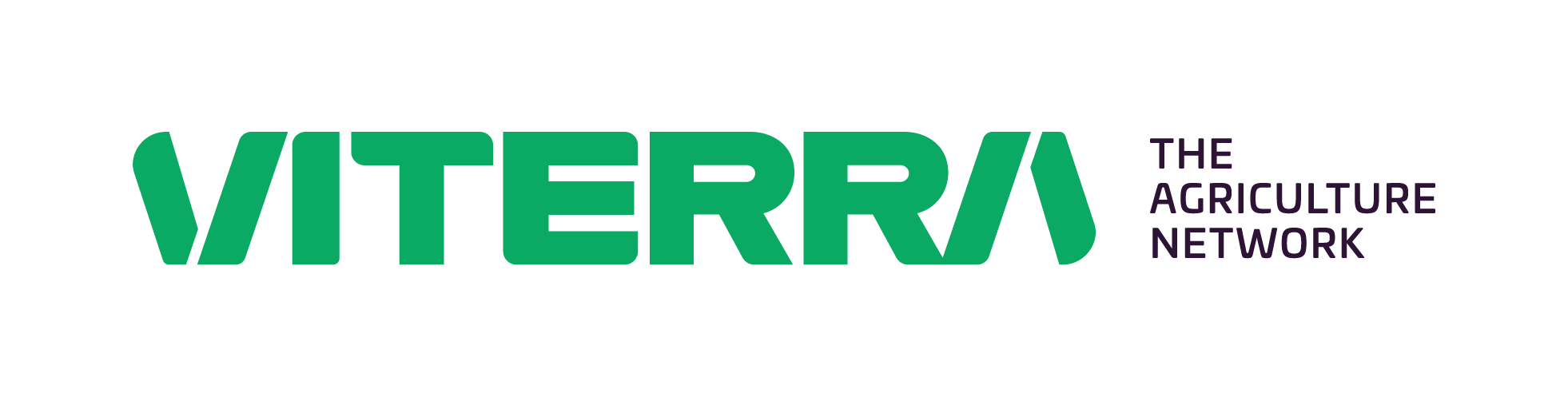 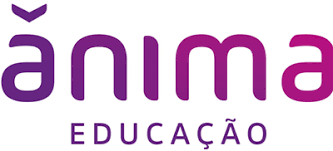 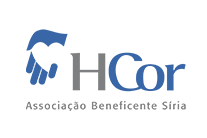 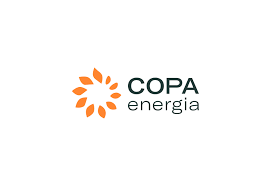 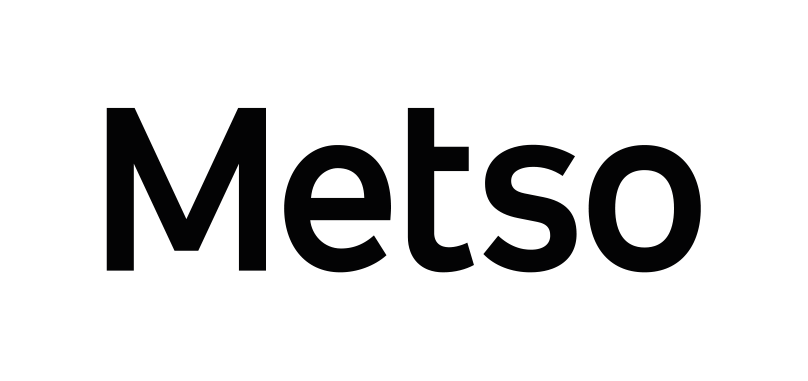 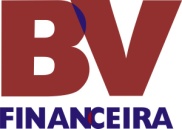 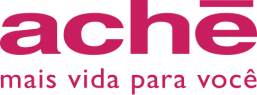 Somos referência para cuidar de empresas e pessoas.
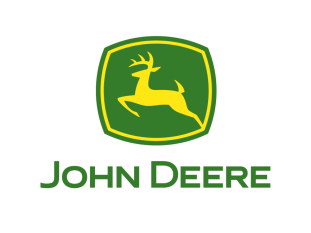 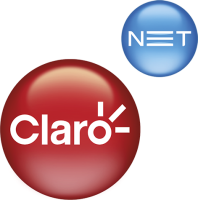 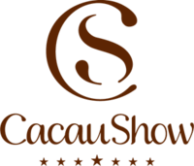 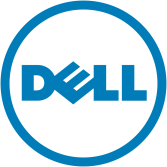 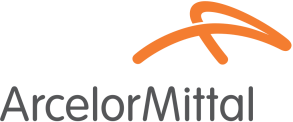 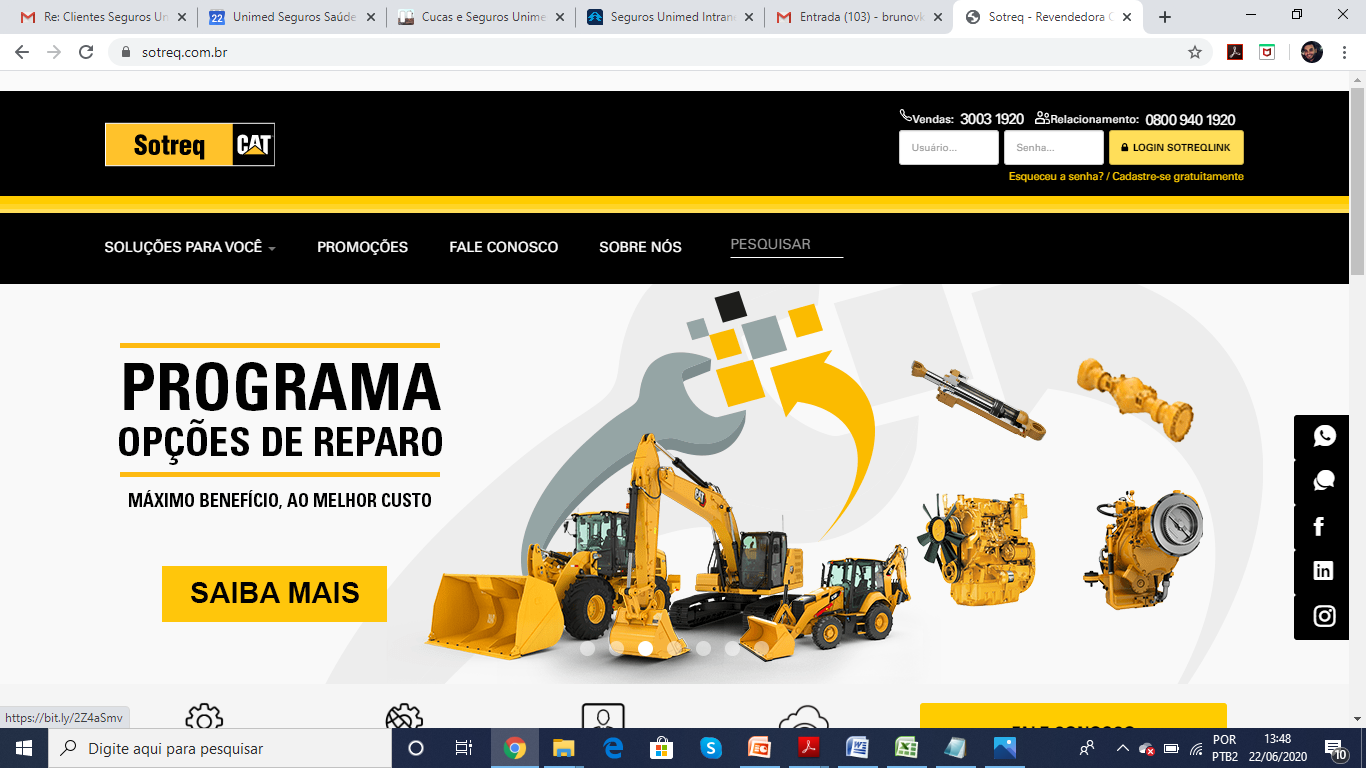 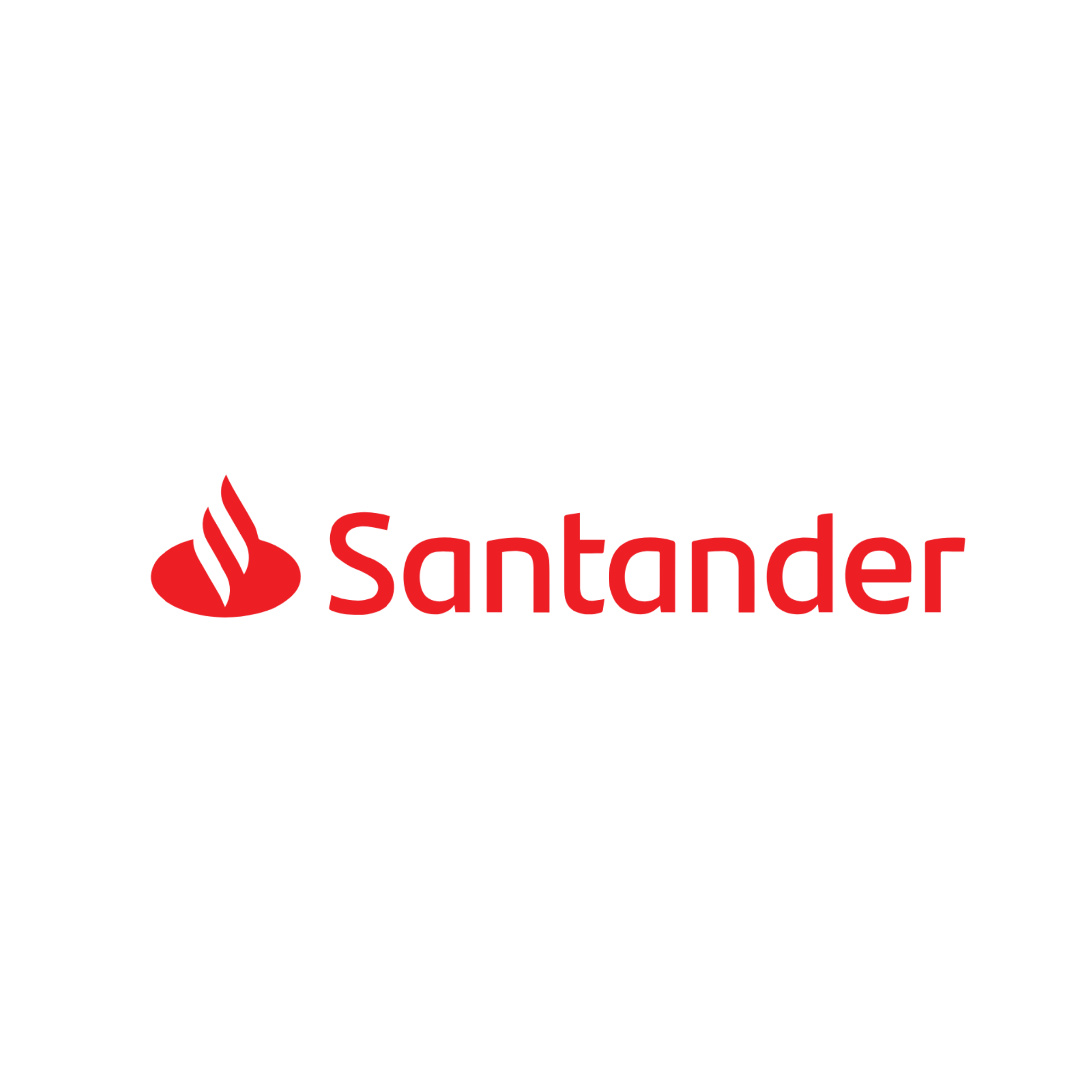 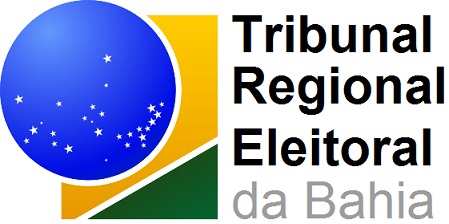 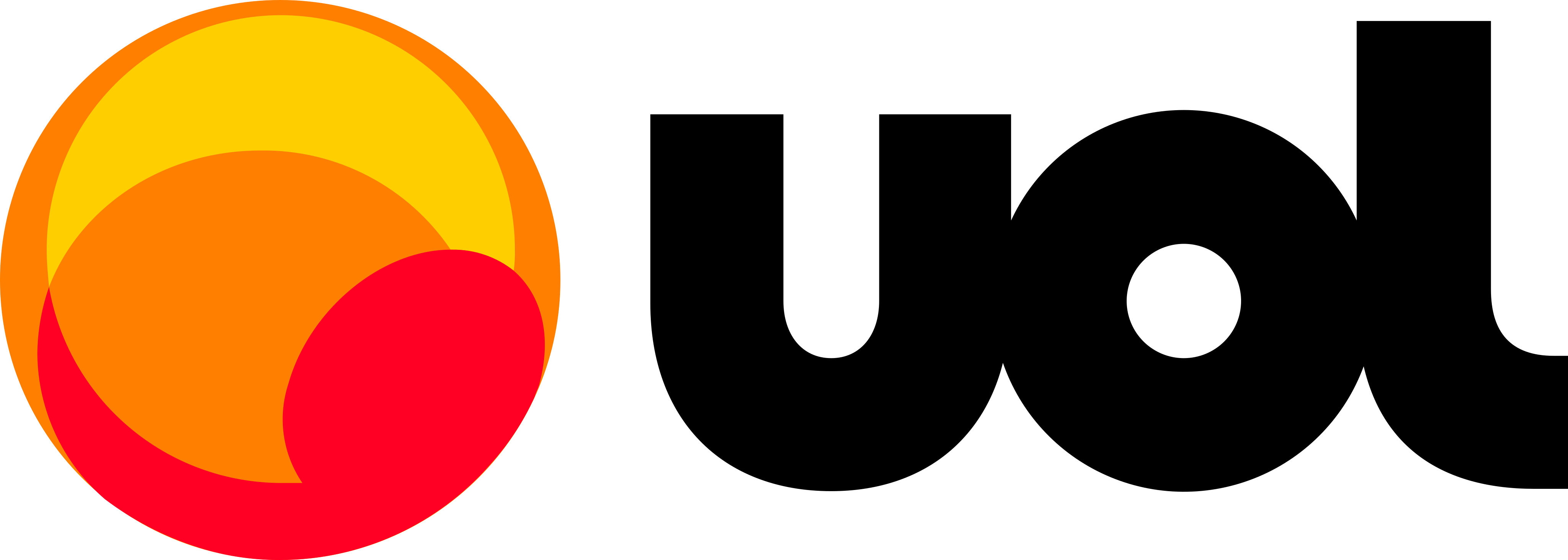 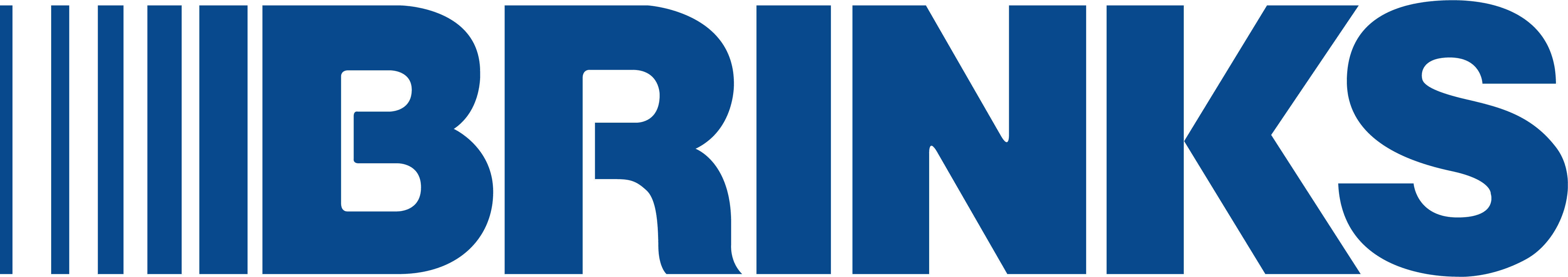 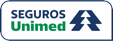 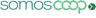 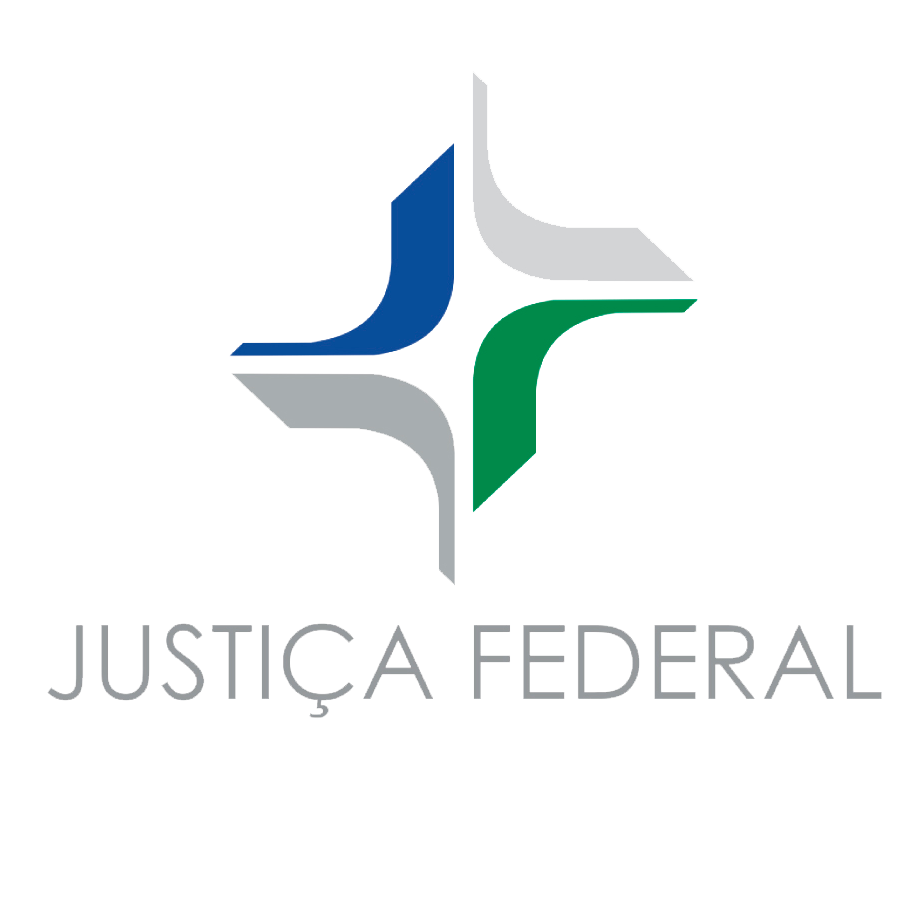 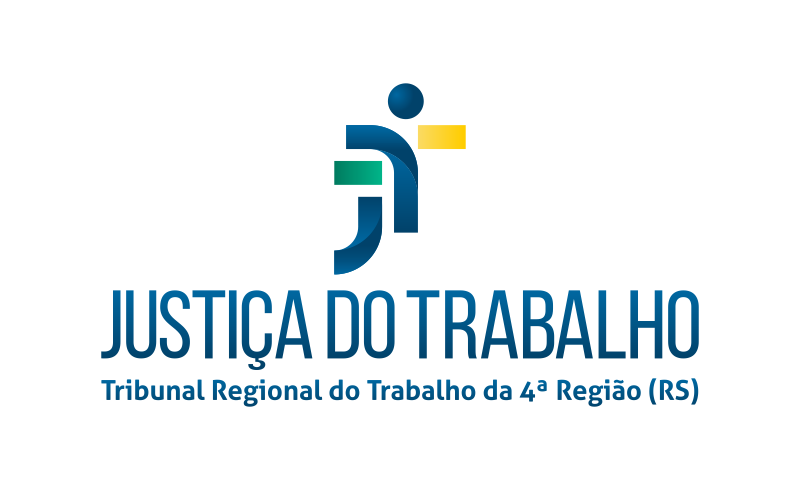 2ª e 3ª região
1ª região (RJ) e 
20ª região (SE)
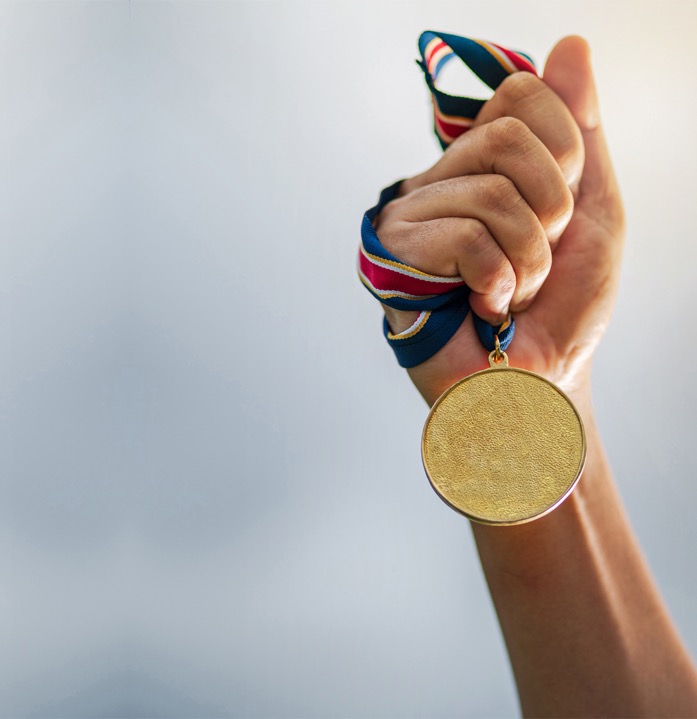 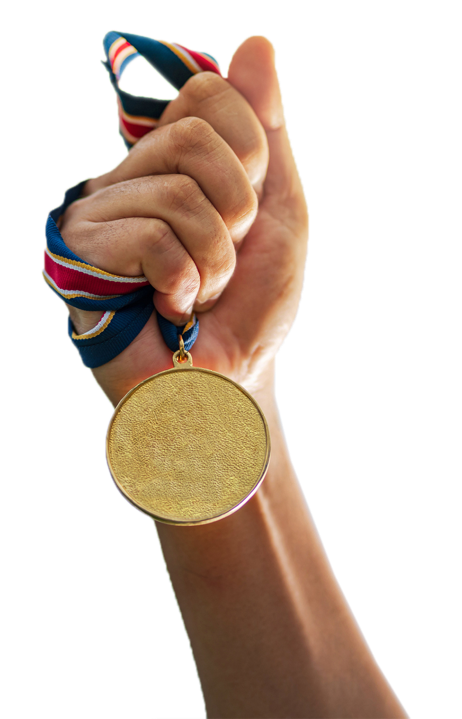 Troféu NPS Awards
Unimed Odonto foi eleita a melhor 
operadora odontológica do Brasil 
e Vida ganhou destaque.
Época Negócios 3600
Seguros Unimed em 1º lugar 
na categoria ESG/Governança.
Valor 1000
Destaque entre os 15 maiores 
planos de saúde e na lista das 
20 empresas mais importantes 
no segmento Vida e Previdência.
3ª maior em Responsabilidade Civil
pelo Instituto de Resseguros 
do Brasil (IRB).
Melhores Fornecedores para RH 
Líder em Saúde no ranking 
do Gestão RH e FGV in Company.
Melhores & Maiores
8º lugar entre os planos de saúde,
e listada entre as 50 principais 
seguradoras do Brasil na 49ª 
edição do prêmio da Revista Exame.
As 100+ Inovadoras no Uso de TI 
1ª colocada pelo Projeto Tina, 
a inteligência artificial da 
Unimed Odonto.
International Cooperative and 
Mutual Insurance Federation
4ª posição entre as seguradoras 
cooperativas dos países emergentes.
Healthcare Innovation Show (HIS)
Finalista do prêmio Referências 
da Saúde na categoria Tecnologia 
da Informação.
Lugares Incríveis para Trabalhar
1º lugar do ranking, além da 
1ª posição entre as empresas 
de porte médio e destaque na 
categoria Inovação e Autonomia.
O reconhecimento
do nosso valor.
Prêmio Estadão Finanças Mais
Mais uma vez, entre os destaques 
do prêmio, garantindo o 2º lugar 
na categoria Seguro/Saúde.
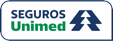 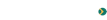 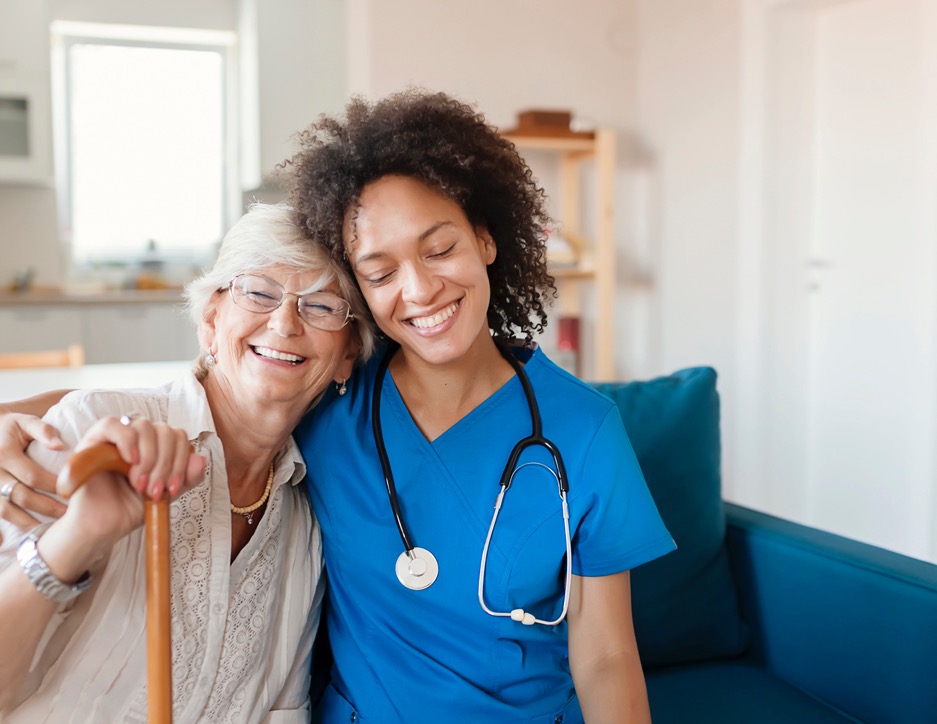 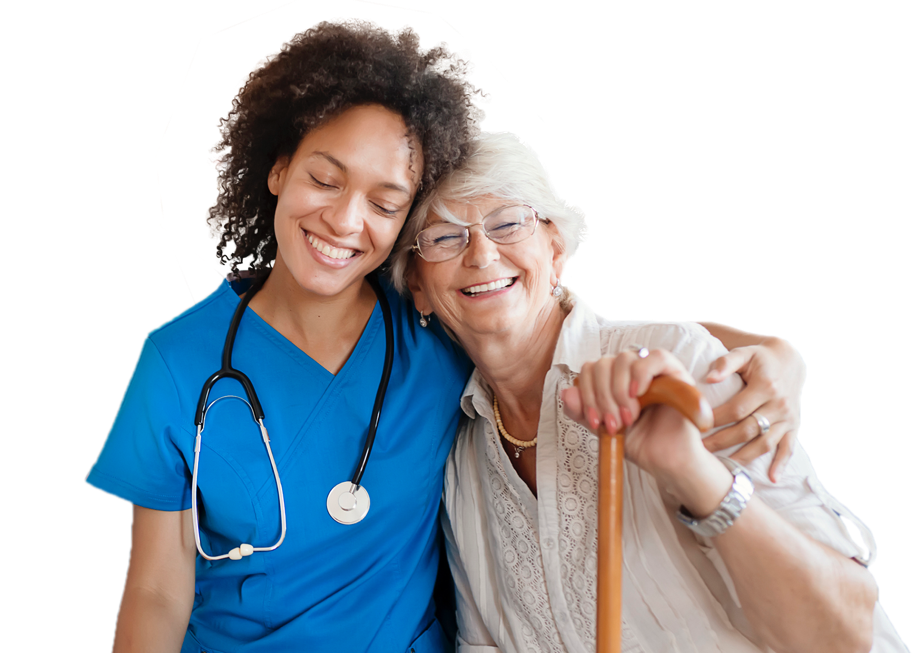 Referência para cuidar da sua saúde
Saúde
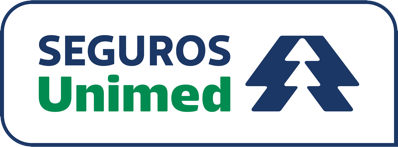 341
cooperativas 84% de representatividade em território nacional.
Por que ter?
118 mil
médicos 
cooperados. 23% do total de 
médicos no Brasil.
150
hospitais próprios, 
prontos atendimentos, laboratórios 
e centros de diagnósticos para garantir a qualidade da assistência restada aos nossos beneficiários.
+29 Mil
hospitais credenciados, clínicas 
e serviços credenciados.
38% de participação no mercado 
nacional de planos de saúde. 
22% dos médicos no Brasil
atendem Unimed.
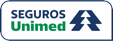 Obs.: dados atualizados semestralmente.
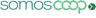 A melhor solução para cuidar da saúde física, da qualidade de vida e do futuro das pessoas.
Índice de Desempenho da Saúde Suplementar 2023
IDSS Seguros Unimed 2023
Índice Geral
(Ano-base 2022)
2º lugar entre as seguradoras mais bem avaliadas
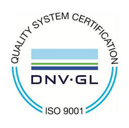 Padrões de Qualidade
Nível ouro da ISO 31000 e certificação da ISO 9001 pela DNV Business Assurance Brasil.
0
1
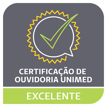 Ouvidoria de Excelência
Recertificação com destaque em Ouvidoria de Excelência pela Unimed do Brasil.
0,9238
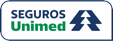 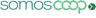 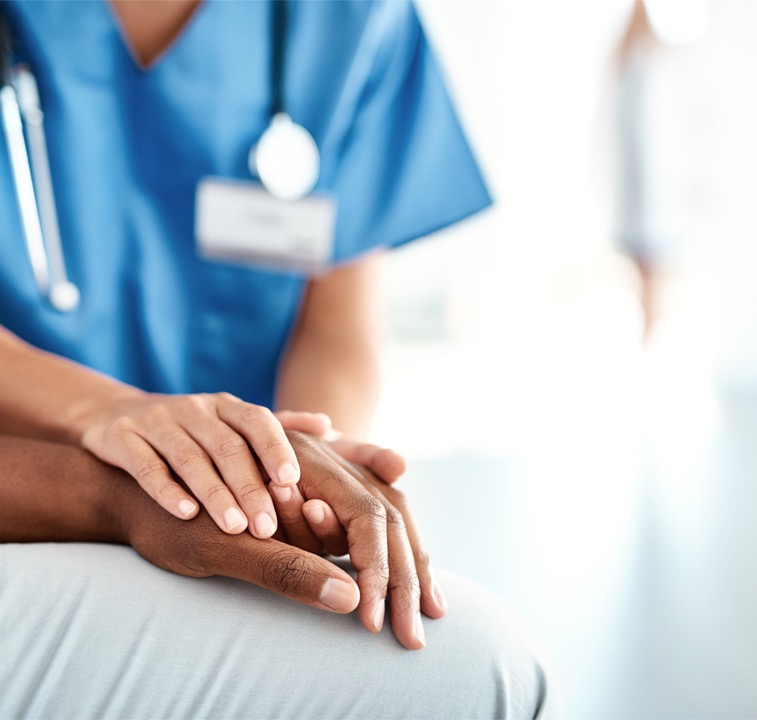 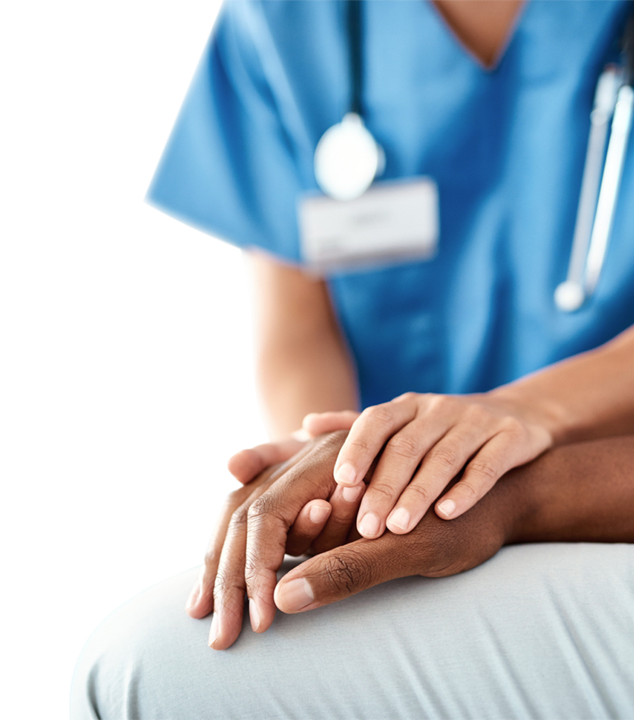 Prevenção e saúde
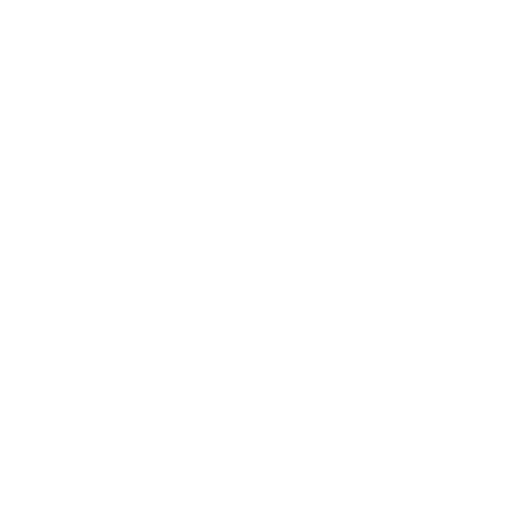 Cuidar é
Ir além.
Nascer seguro
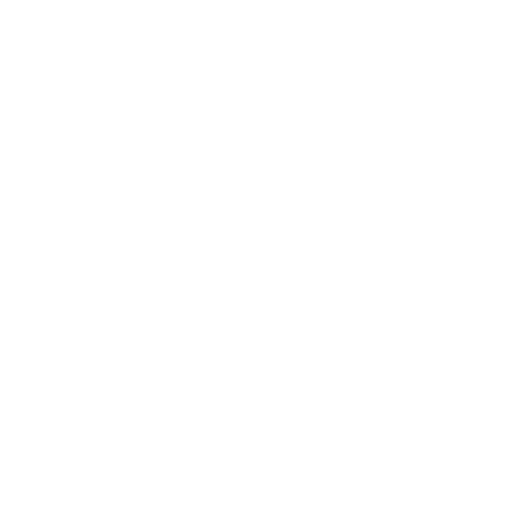 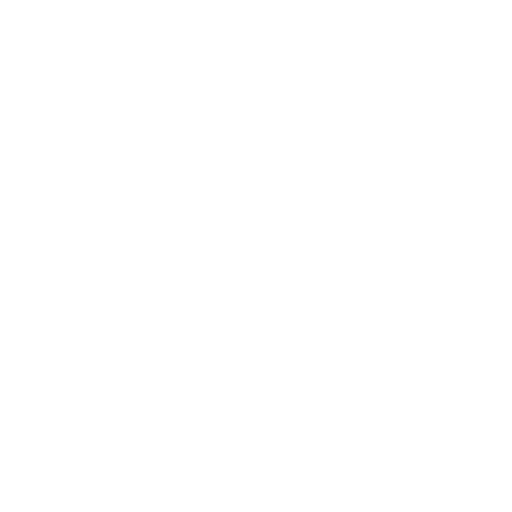 Crônicos
Programa Cuidando de Perto
Saúde Emocional
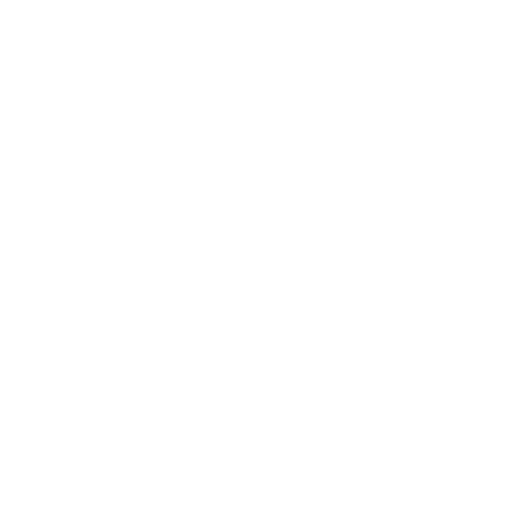 Ações de prevenção e promoção de saúde, qualidade de vida, reabilitação e cuidados paliativos através de programas e acompanhamento com foco individualizado e personalizado
Atenção domiciliar
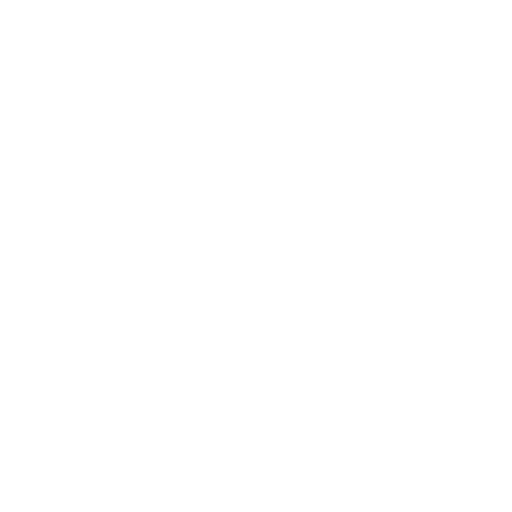 Assistência farmacêutica
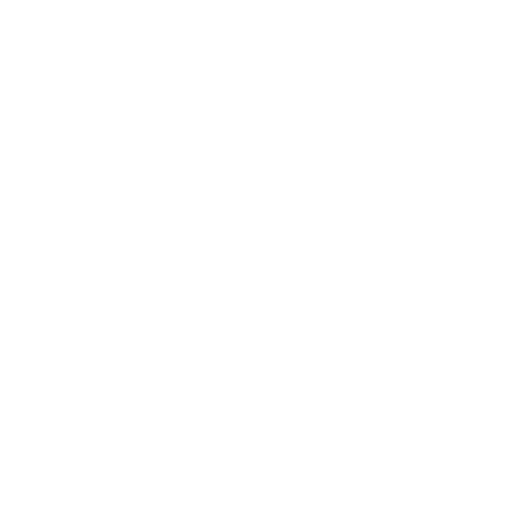 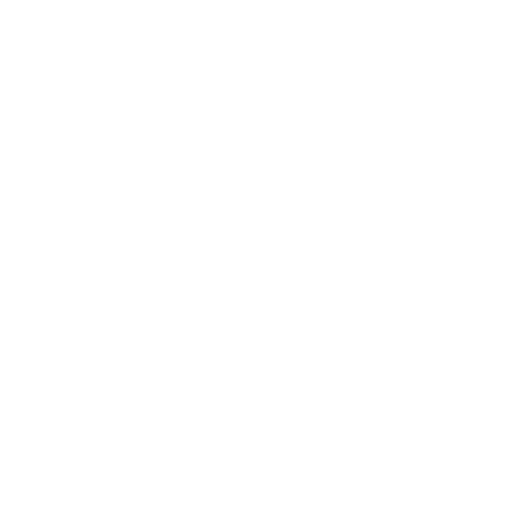 Autismo
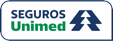 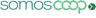 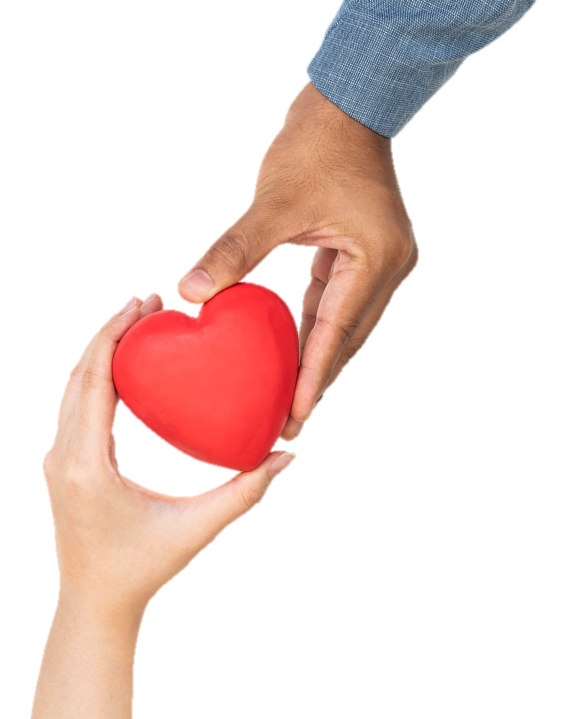 Pronto Atendimento
Atendimento virtual 24h por 7 dias
Tele Especialidade
Atendimento com hora marcada
Atenção
à Saúde
Tele Nutri
Atendimento com hora marcada
Tele Psicologia
Atendimento com hora marcada
Gerir cuidado e atenção integral
APS Virtual
PA Virtual
Tele Psico
Tele Especialidade
Tele Psiquiatria
Atendimento com hora marcada
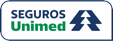 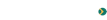 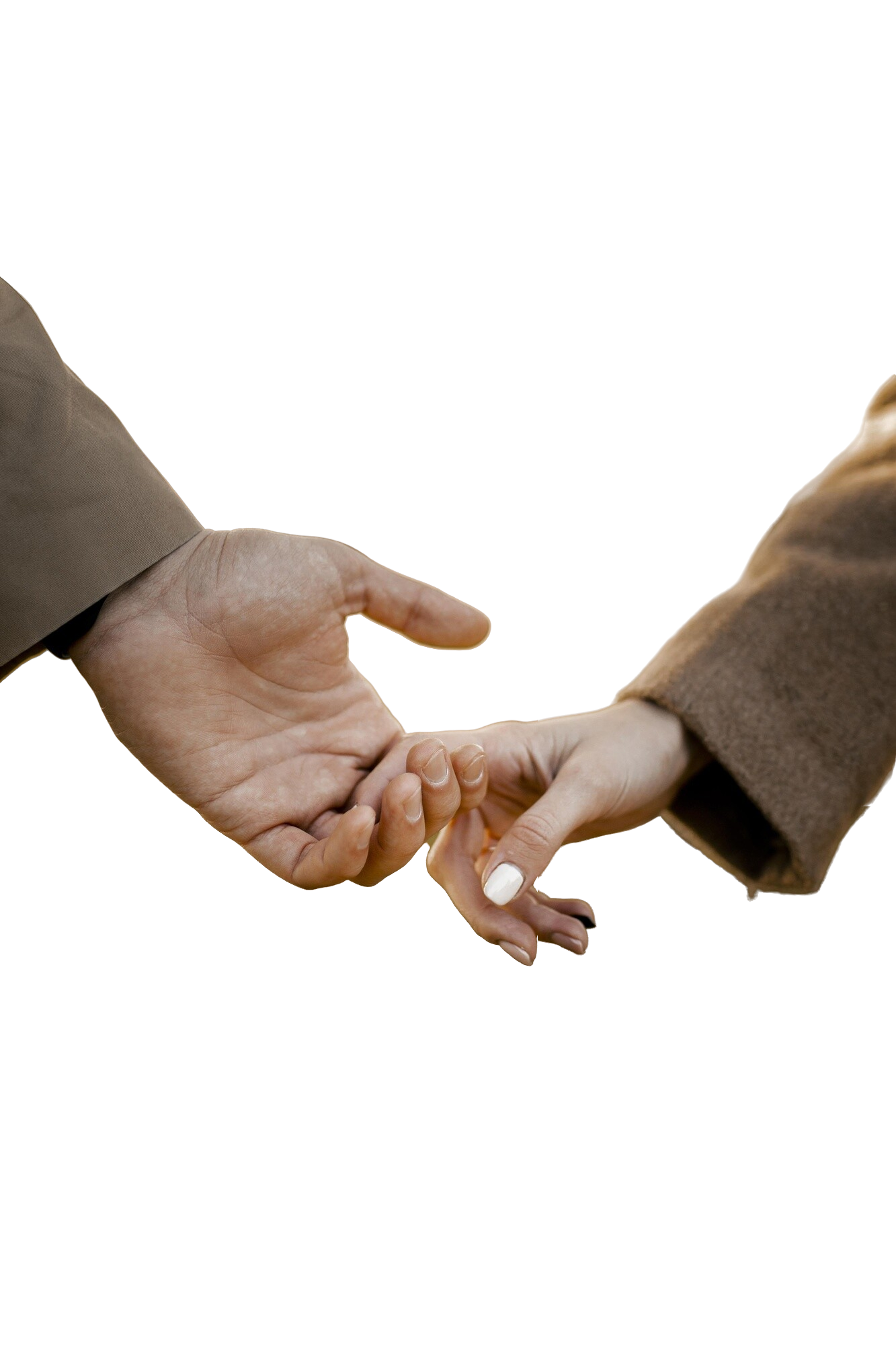 Diversos Canais de Atendimento para ampliar o cuidado com os nossos clientes
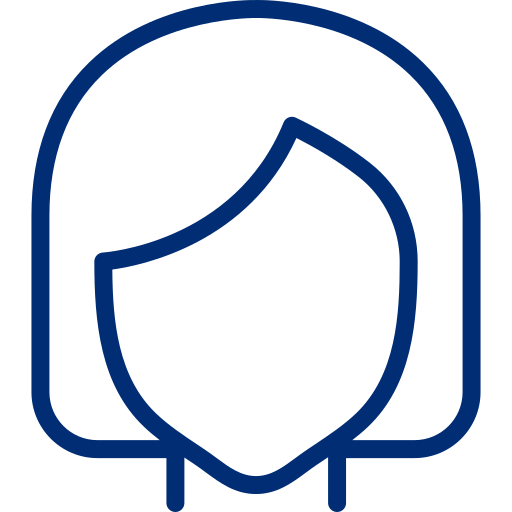 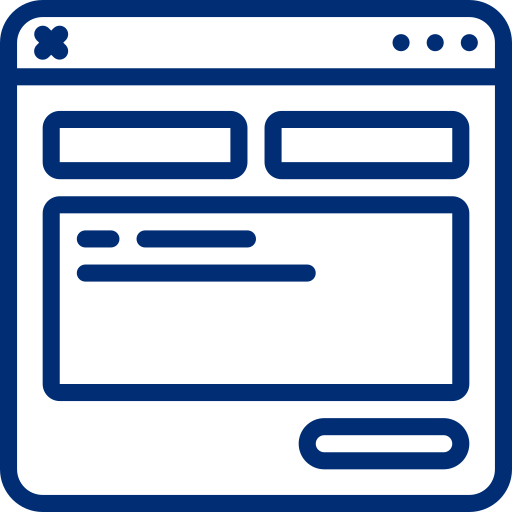 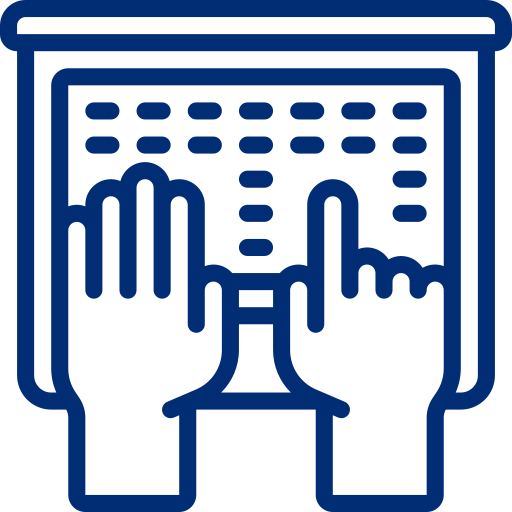 Portal do Cliente
FaleConosco
Nina
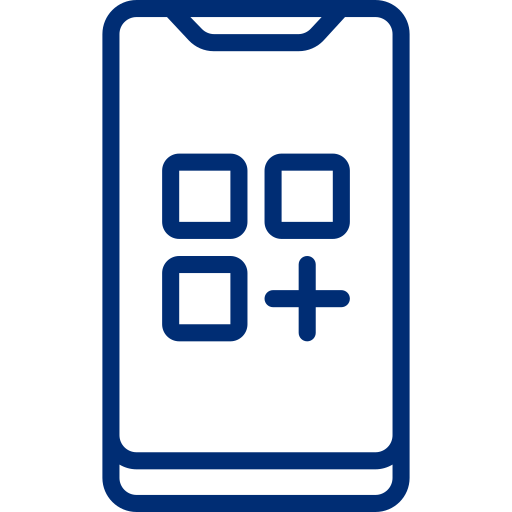 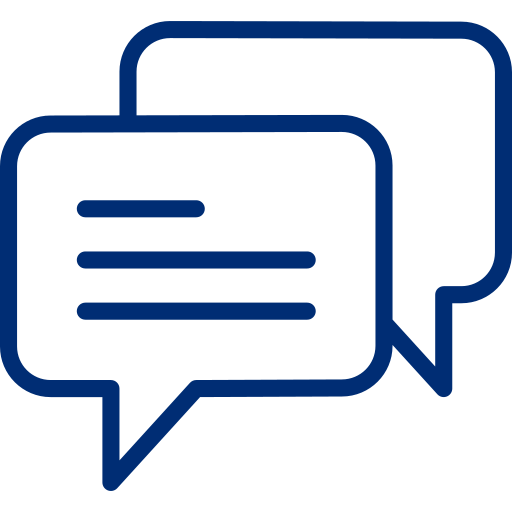 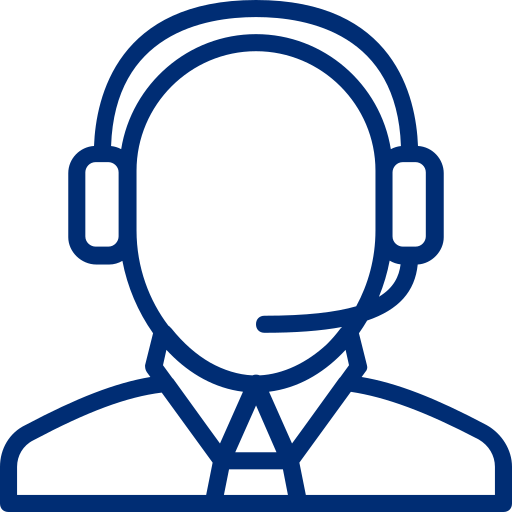 Ouvidoria
Super App
Central deRelacionamento
Cuidar é
Estar próximo.
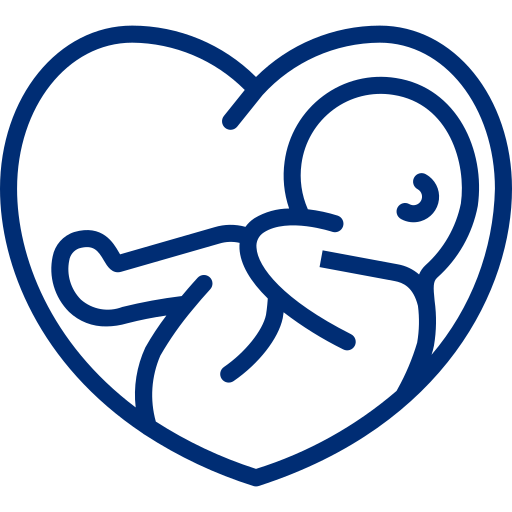 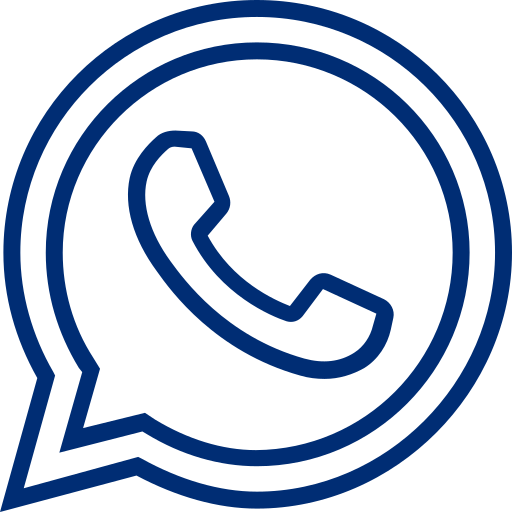 Canguru App (grávidas)
WhatsApp
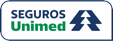 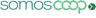 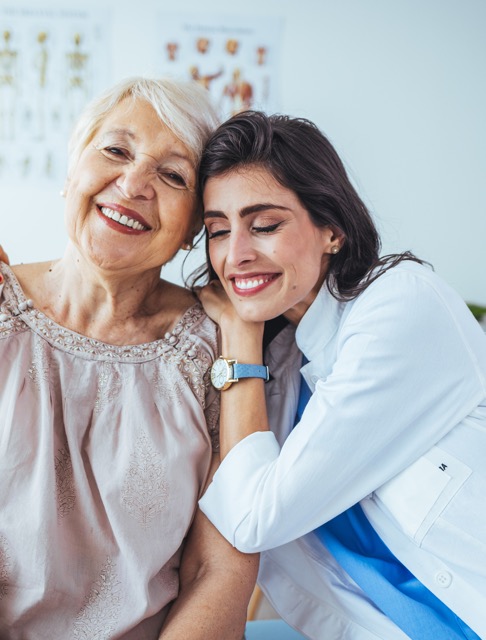 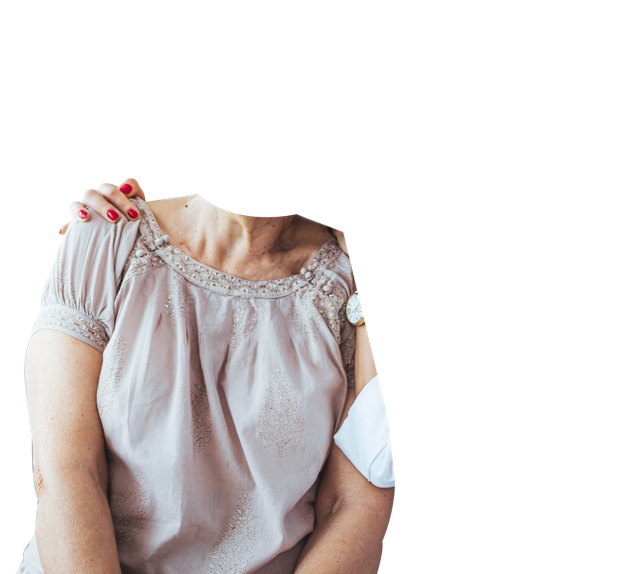 Produtos
PME
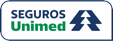 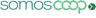 Prestadores Referência
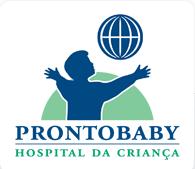 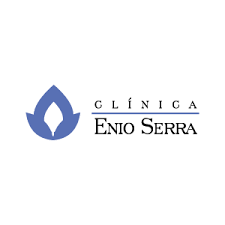 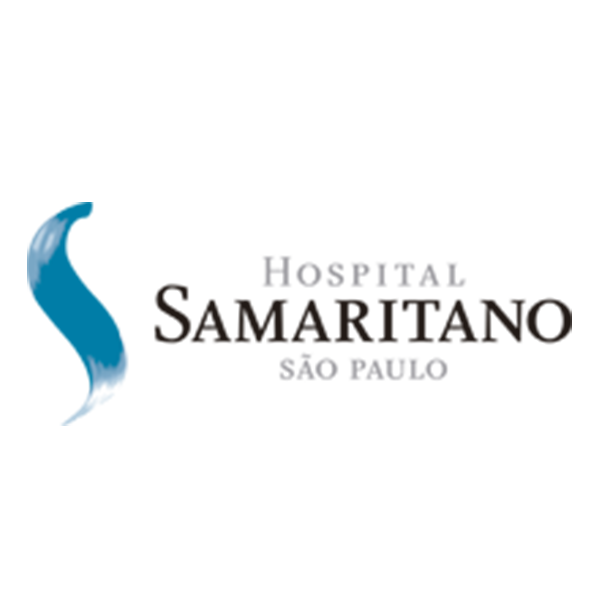 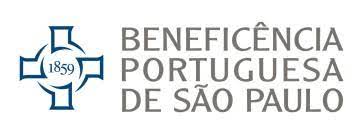 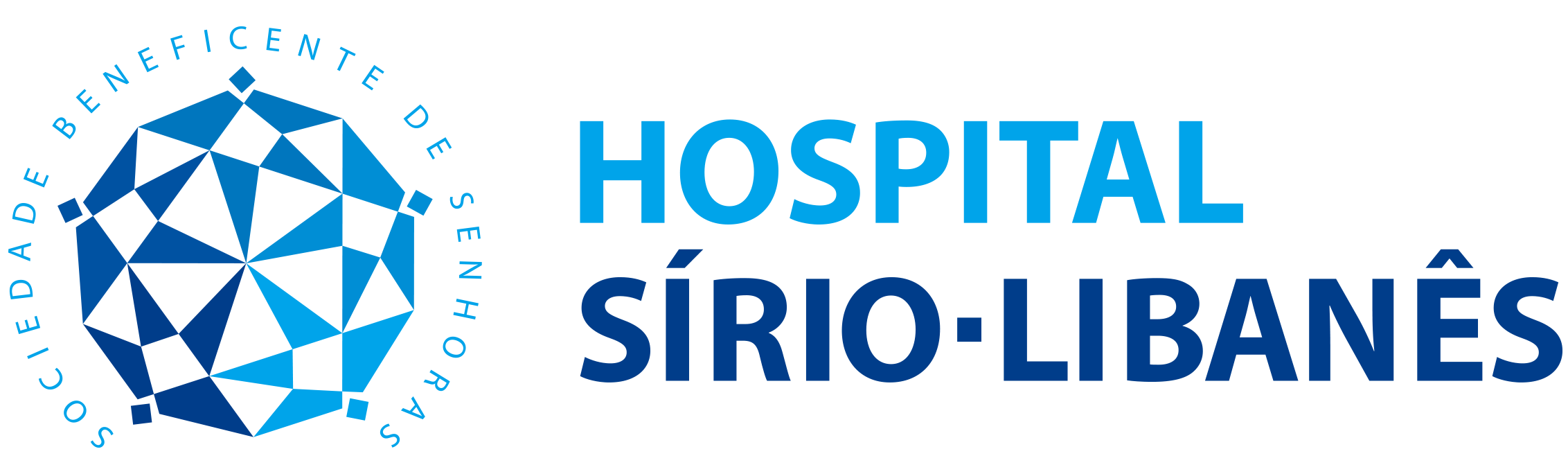 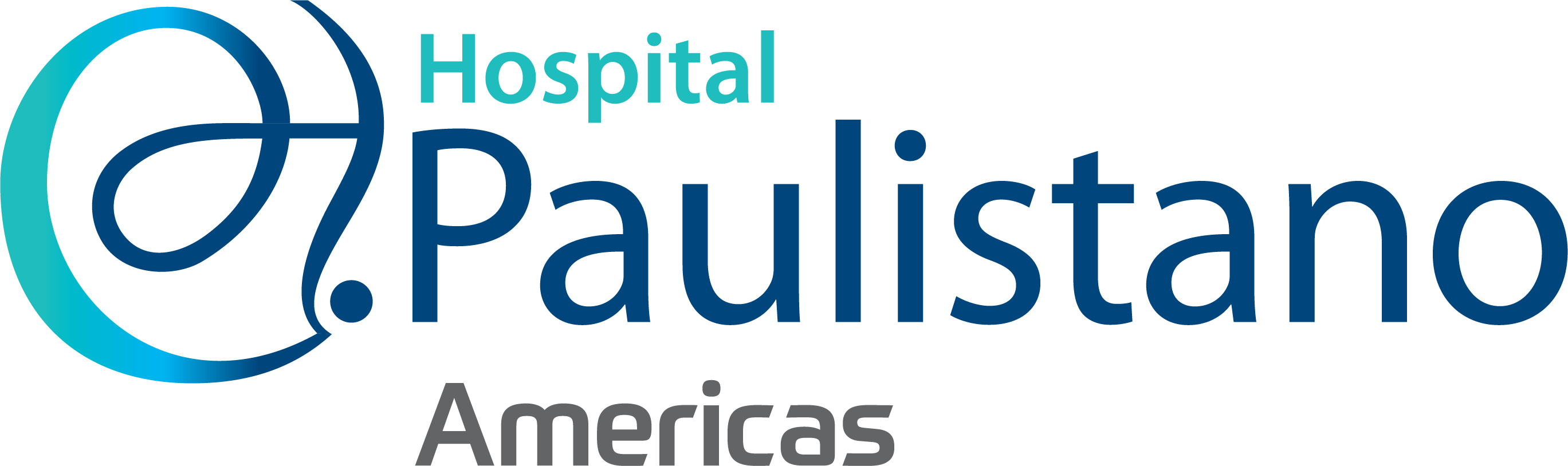 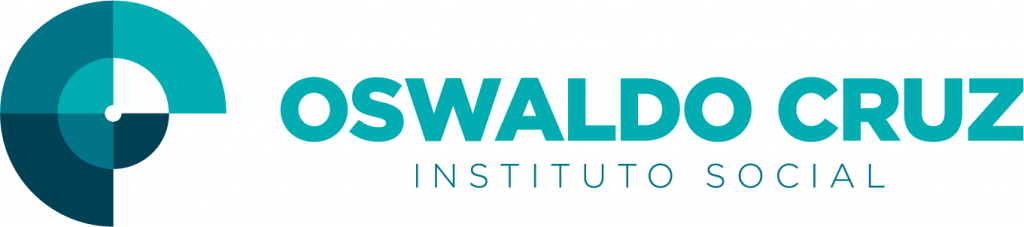 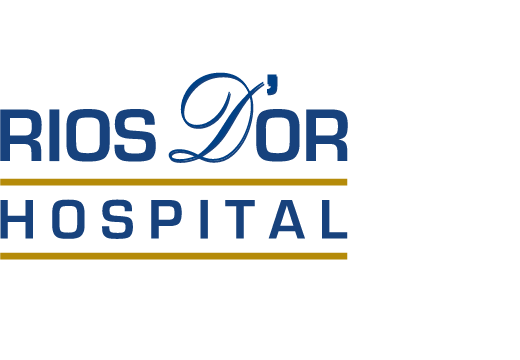 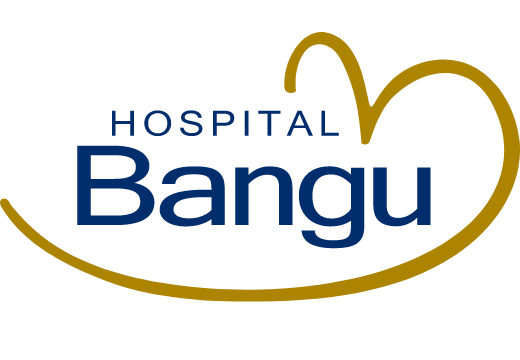 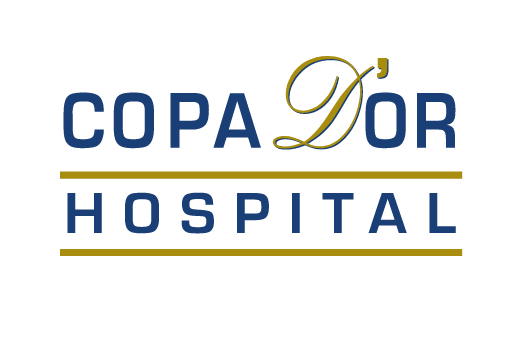 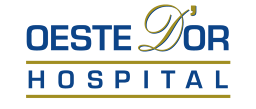 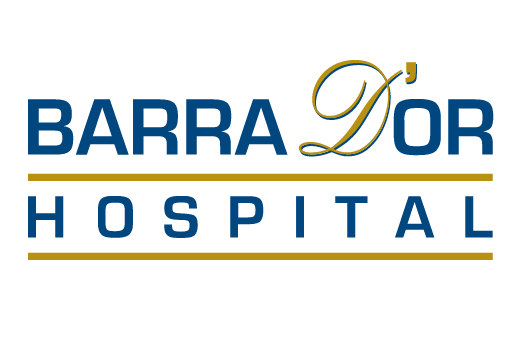 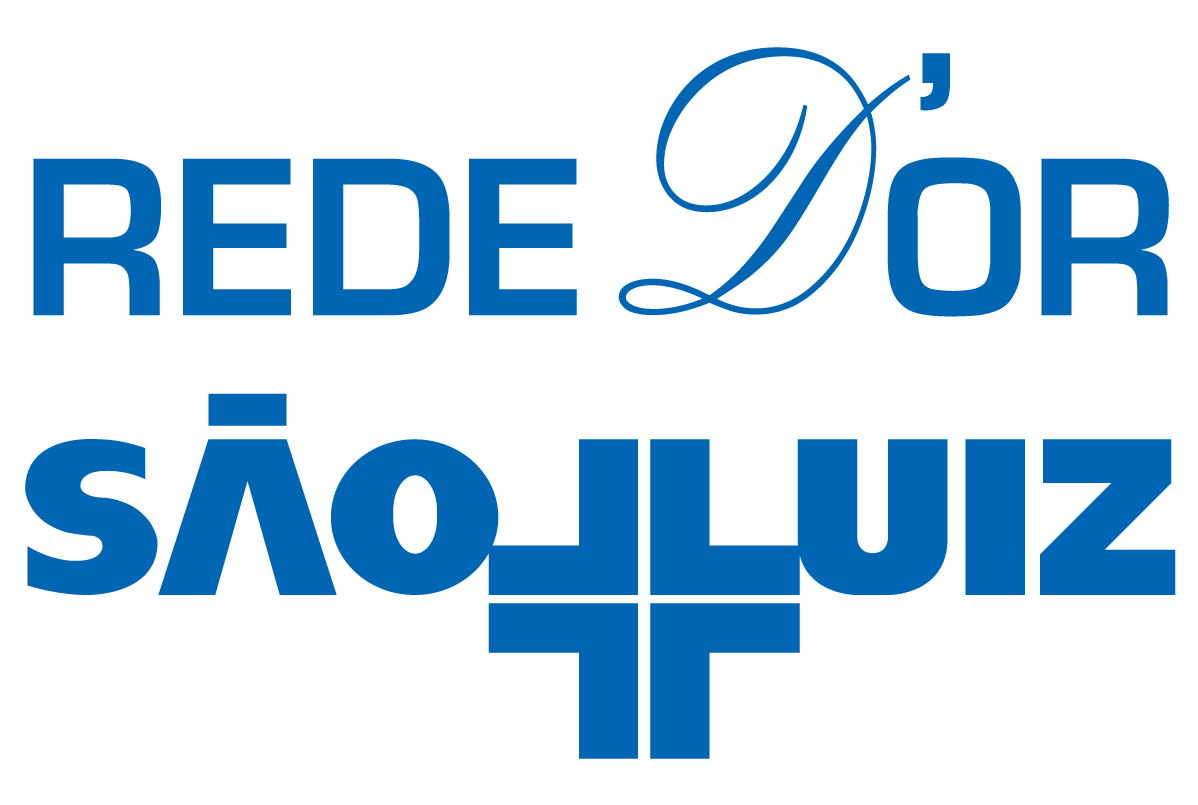 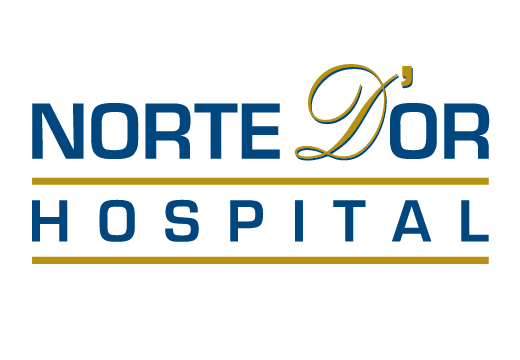 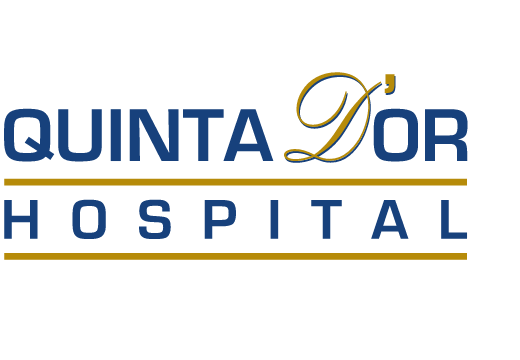 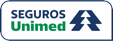 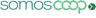 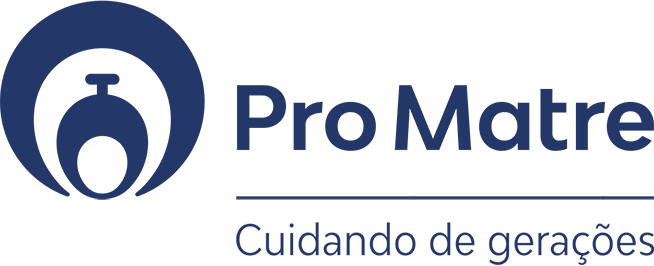 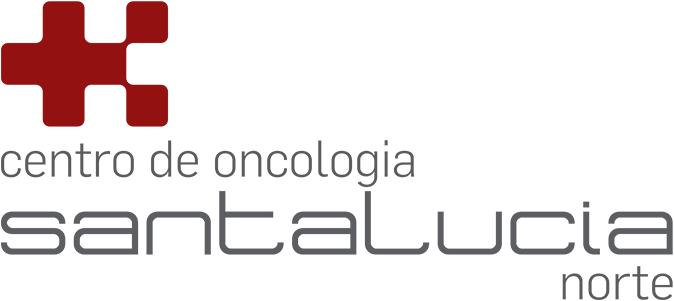 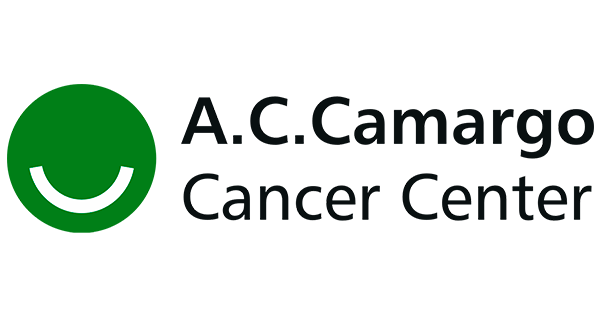 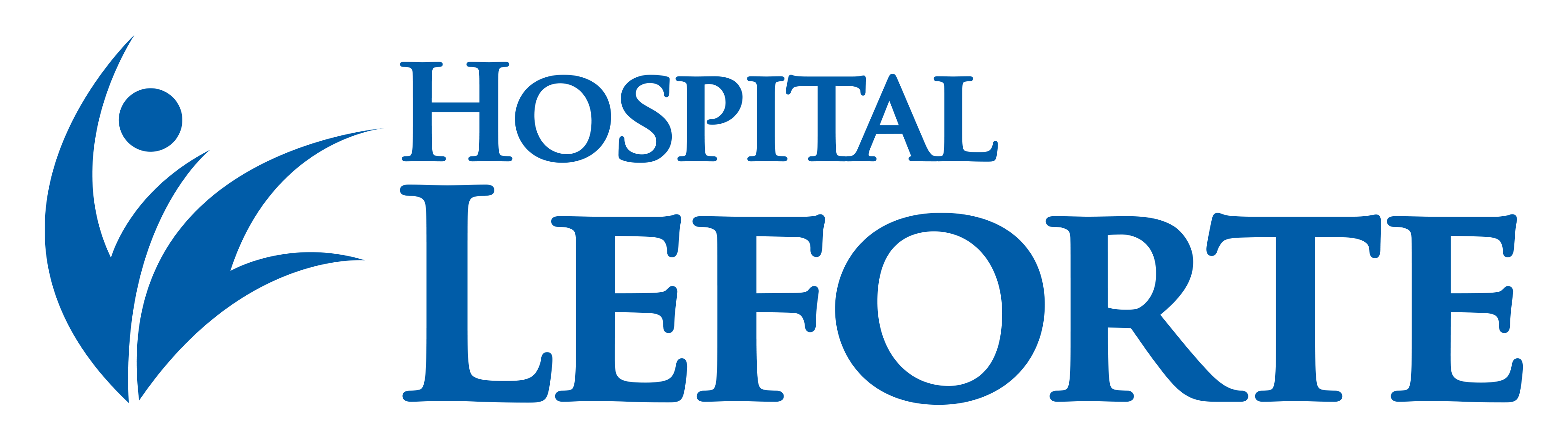 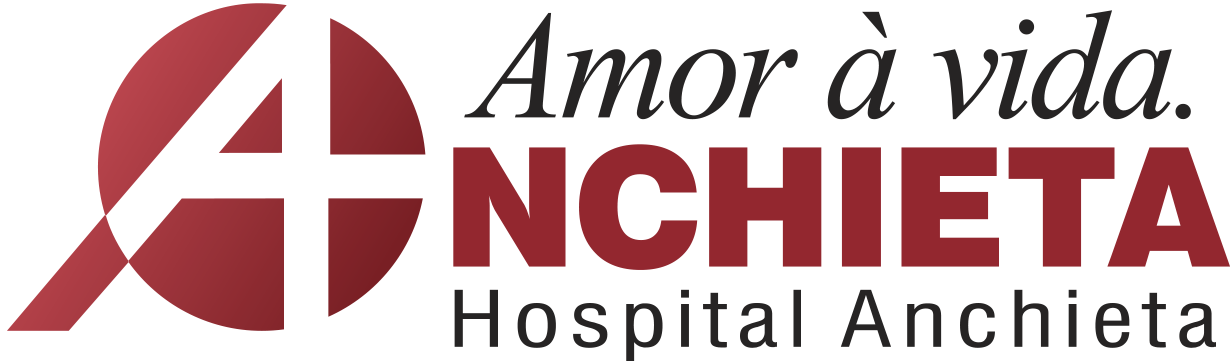 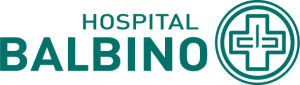 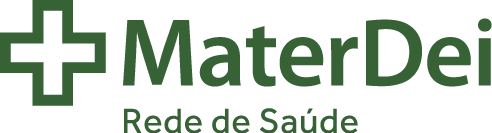 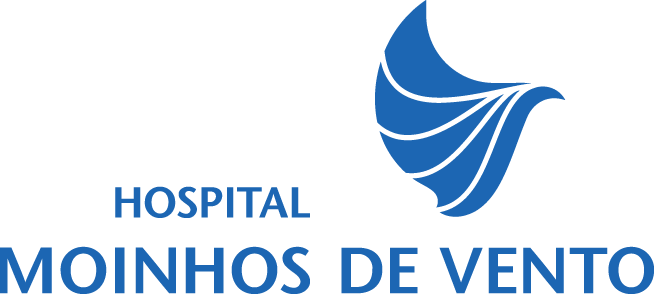 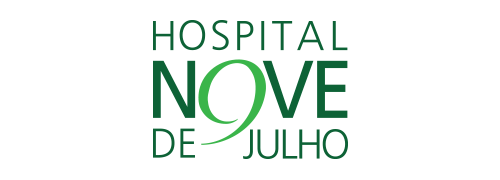 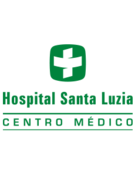 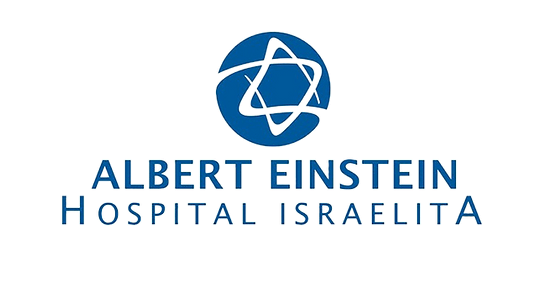 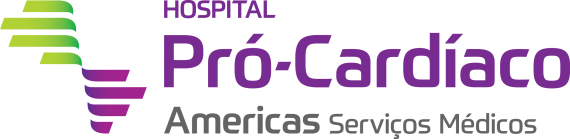 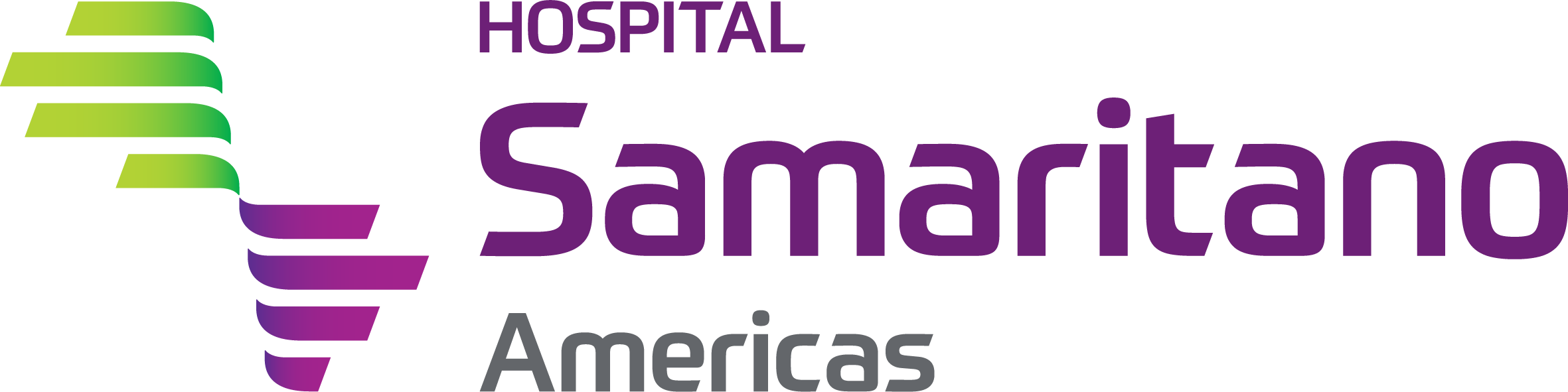 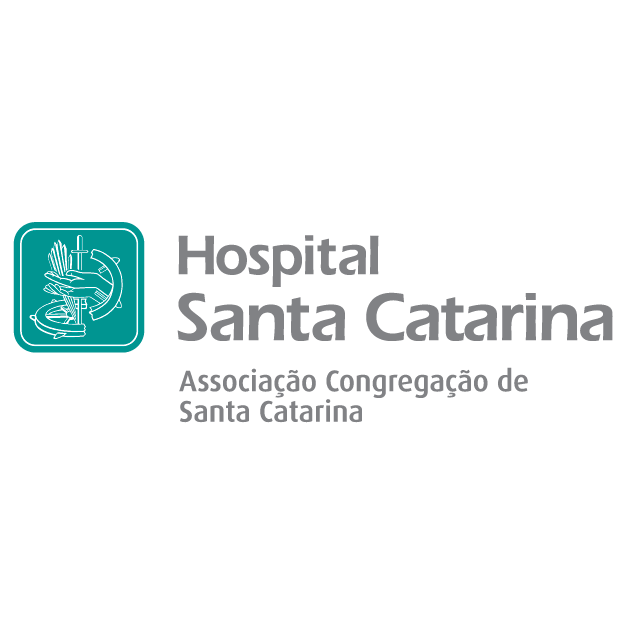 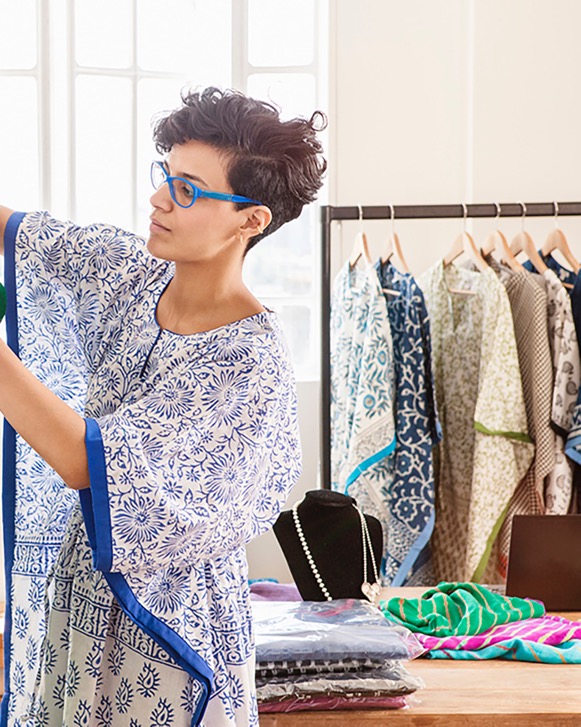 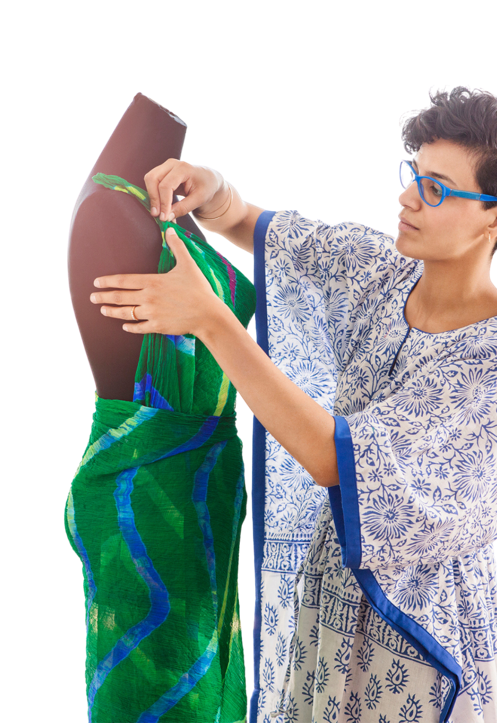 PME
Planos
Compacto

Efetivo

Completo

Superior e 
Superior Plus

Sênior
Segmentação 
Ambulatorial + Hospitalar + Obstetrícia
Planos, especialmente, desenvolvidos para pequenas 
e médias empresas (grupos de 
2 a 99 vidas), de fácil contratação 
e que podem ser fechados com coparticipação.
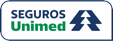 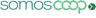 PME
Principais Coberturas
* Rim, Córnea, Fígado e Medula Óssea (Autólogo e Alogênico).
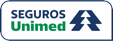 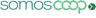 PME
Extra rol
* Disponível apenas para o titular.
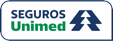 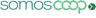 PME
Coparticipação
Os modelos de coparticipação adotados pela Seguros Unimed têm valores máximos de desconto por procedimento (limitador em reais) e contam também com limitador mensal por segurado, não acumulativo. As coparticipações em internações possuem valores fixos em reais (com exceção das internações psiquiátricas, que são em percentual a partir da 31ª diária). 

Tudo isso para garantir ao nosso segurado maior previsibilidade.
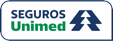 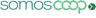 PME
Exemplos de reembolso por procedimento
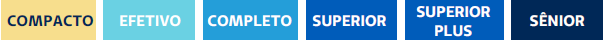 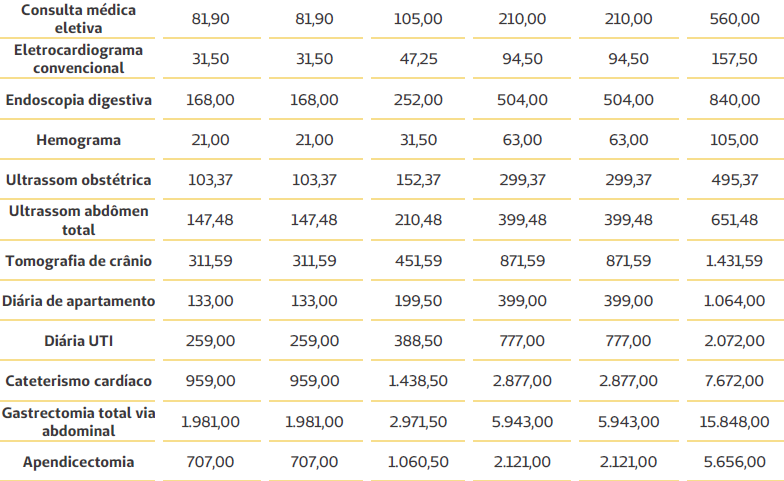 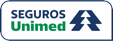 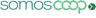 PME
Exemplos de reembolso para uma sessão de terapia
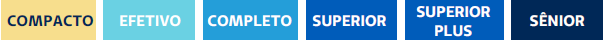 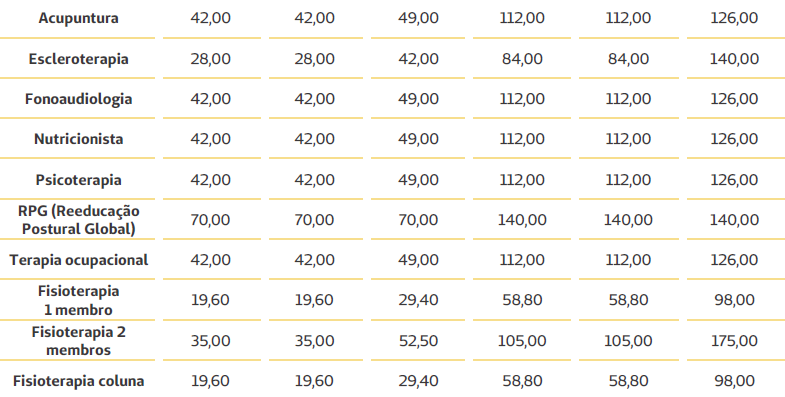 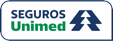 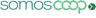 PME
Análise de redução de Carências contratuais
As Análises de Redução ou Compra de Carência são realizadas através do termo de “Redução de Carências” que será disponibilizado no ato de aprovação da proposta.

A Redução de Carência poderá ser avaliada desde que:
• Contratos de 02 a 29 vidas;
• Seja um plano regulamentado pela Lei9.656/98;
• Inexistência de descontinuidade na cobertura: limite de 60 dias corridos a contar do último dia de vigência na congênere;
• Mínimo de 06 meses no plano anterior;
• Similaridade de planos;
• Não exceda a idade máxima de 63anos, 11 meses e 29dias.
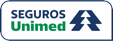 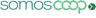 PME
Carências contratuais de 2 até 9 vidas
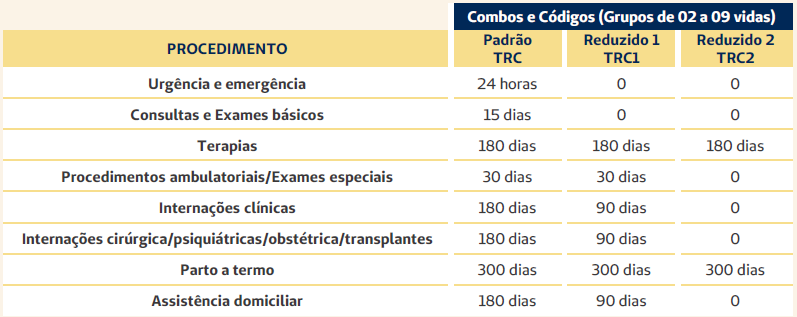 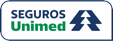 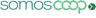 PME
Carências contratuais de 10 até 29 vidas
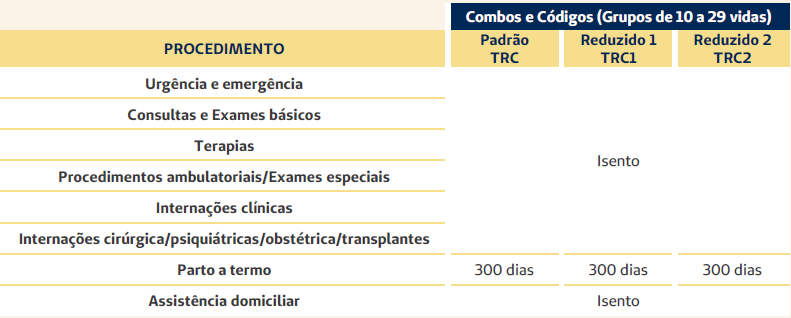 Carências contratuais acima de 30 vidas são isentas
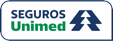 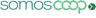 PME
Condições de Aceitação e Comercialização
Contratação Compulsória
Mínimo 2 vidas, sendo 1 titular;
100%: FGTS, Categoria funcional ou da região;

Contratação Facultativa
Para empresas com, no máximo, 99 funcionários no total do FGTS**;
Mínimo 2 vidas, sendo 1 titular;

Tanto no facultativo quanto no compulsório:
50% de prestadores de serviços pessoa jurídica (titular + dependente) sob a massa contratada, nos ramos de advocacia, TI e engenharia*;
40% de prestadores de serviços pessoa jurídica (titular + dependente)sob a massa contratada nos demais ramos*.

*Mediante contrato de prestação de serviço com duração mínima de 12 meses e apresentação das últimas 3 notas fiscais de prestação de serviço.
**Serão somados todos os funcionários das filiais (até atingir 99vidas), com exceção as coligadas.

Caso existam funcionários afastados, casos crônicos, internados, segurados em tratamento, home care, demitidos, aposentados, aposentados por invalidez, gestantes e remidos, casos com liminar, o estudo deverá ser submetido à análise técnica.
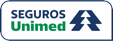 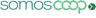 PME
Benefícios
* Cônjuge e filhos.
** Serviço prestado por prestador.
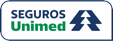 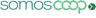 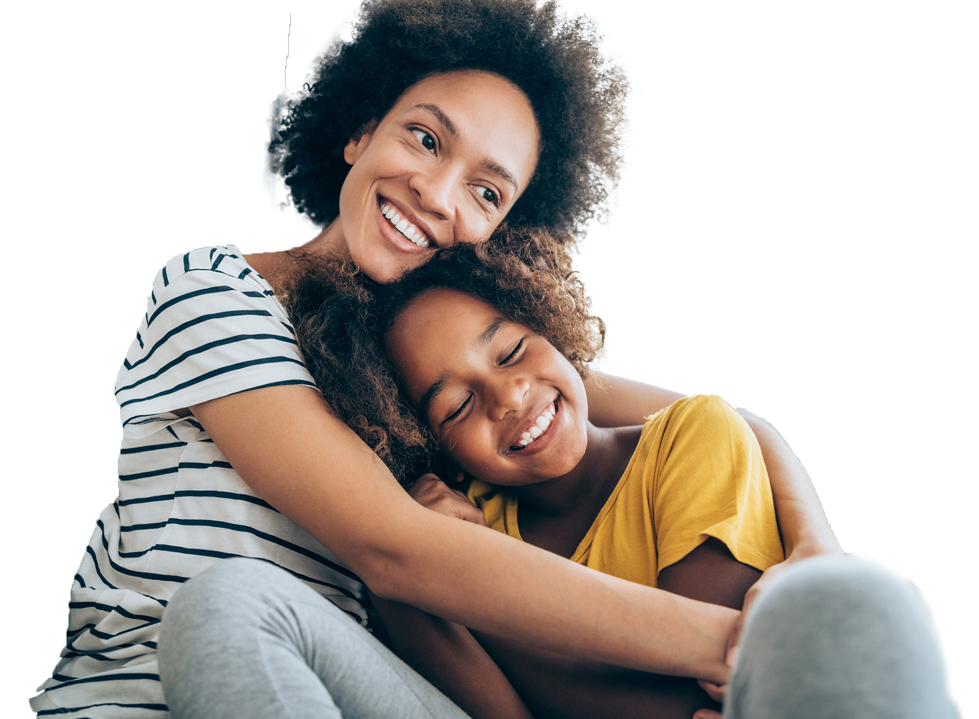 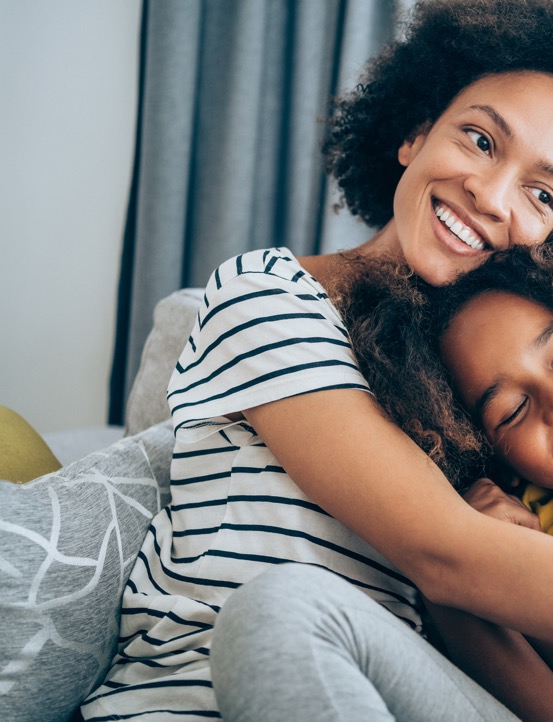 Unimed Odonto
Todos os produtos PME contam também com  os serviços da Unimed Odonto.
E o melhor: sem custo adicional.
Diferenciais
Atendimento Nacional 
Ampla Rede Credenciada com abrangência em todo o país.

Agendamento simplificado
Atendimento desburocratizado, com autorizações online.

Busca na rede credenciada
Encontre dentistas via site, APP e SMS
Super App
Teleorientação odontológica e  plataforma de bem-estar

Central própria de atendimento 24h
Um contato humanizado que  cuida e dá valor às demandas  de seus clientes.
O Plano Essencial da Unimed Odonto oferece todos os benefícios do rol da ANS:
Urgências e Emergências
Cirurgias e Dentística
Diagnóstico e Prevenção
Odontopediatria
Endodontia e Periodontia
Prevenção
Próteses
Radiologia
Reembolso em consulta com múltiplo de 1x a tabela
[Speaker Notes: Unimed Odonto]
REDE CREDENCIADA
São Paulo
PME
Check-up
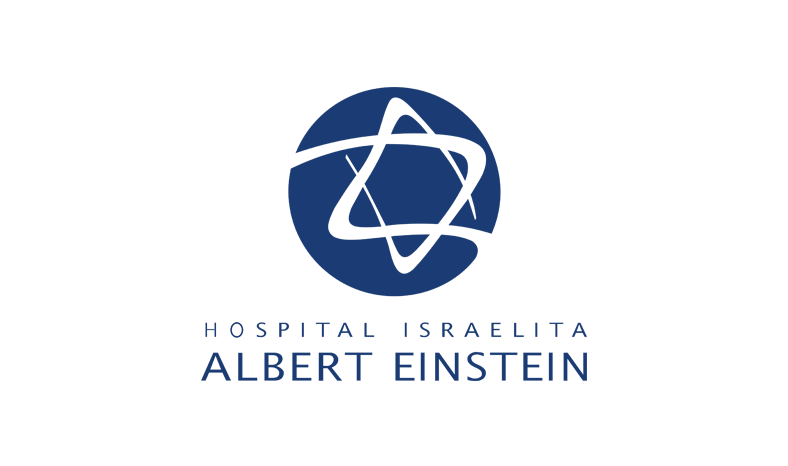 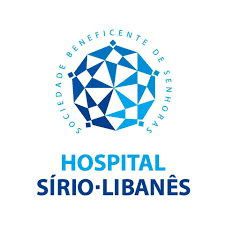 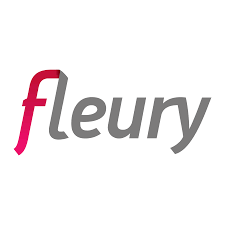 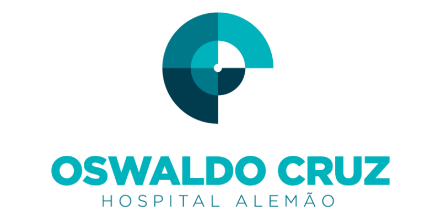 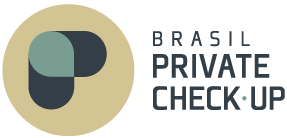 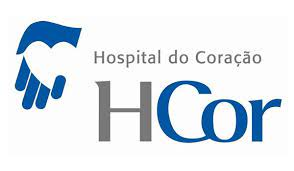 Disponível para o plano Sênior.

Pode ser realizado via rede credenciada ou por reembolso, dentro dos limites e tabela de periodicidade preestabelecidos.

Anual: Acima de 40 anos 
A cada 2 anos: 18 a 40 anos
Campinas
Brasília
Belo Horizonte
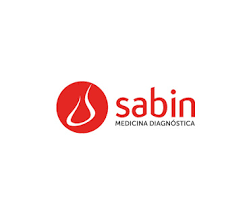 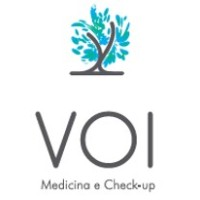 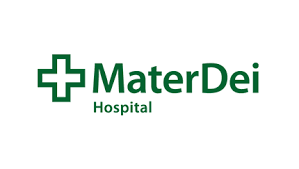 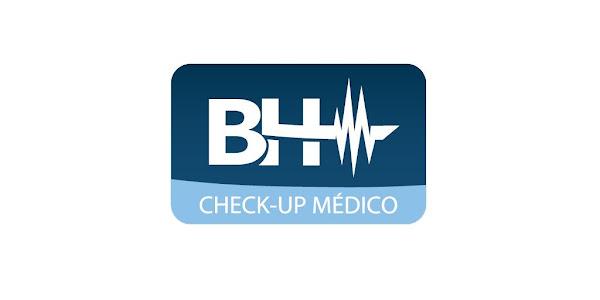 Instituto 
Waldemar Rocha
Rio de Janeiro
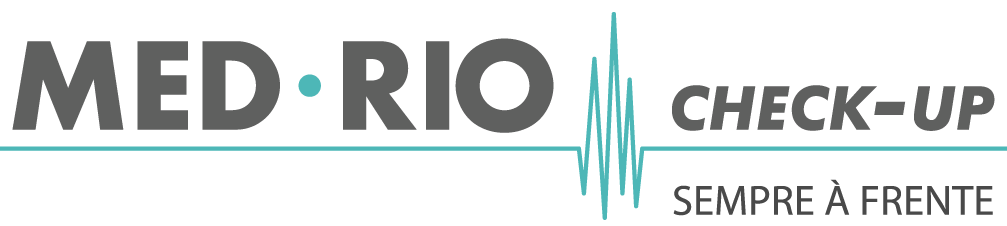 Porto Alegre
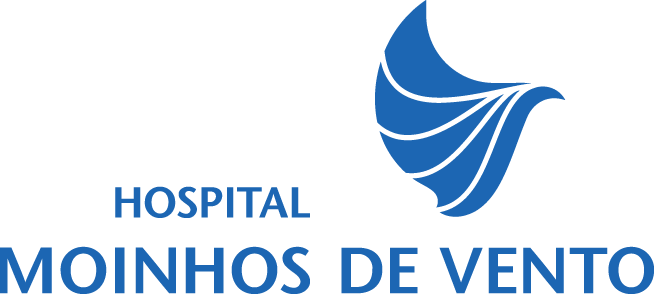 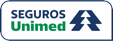 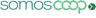 PME
Einstein Corporate
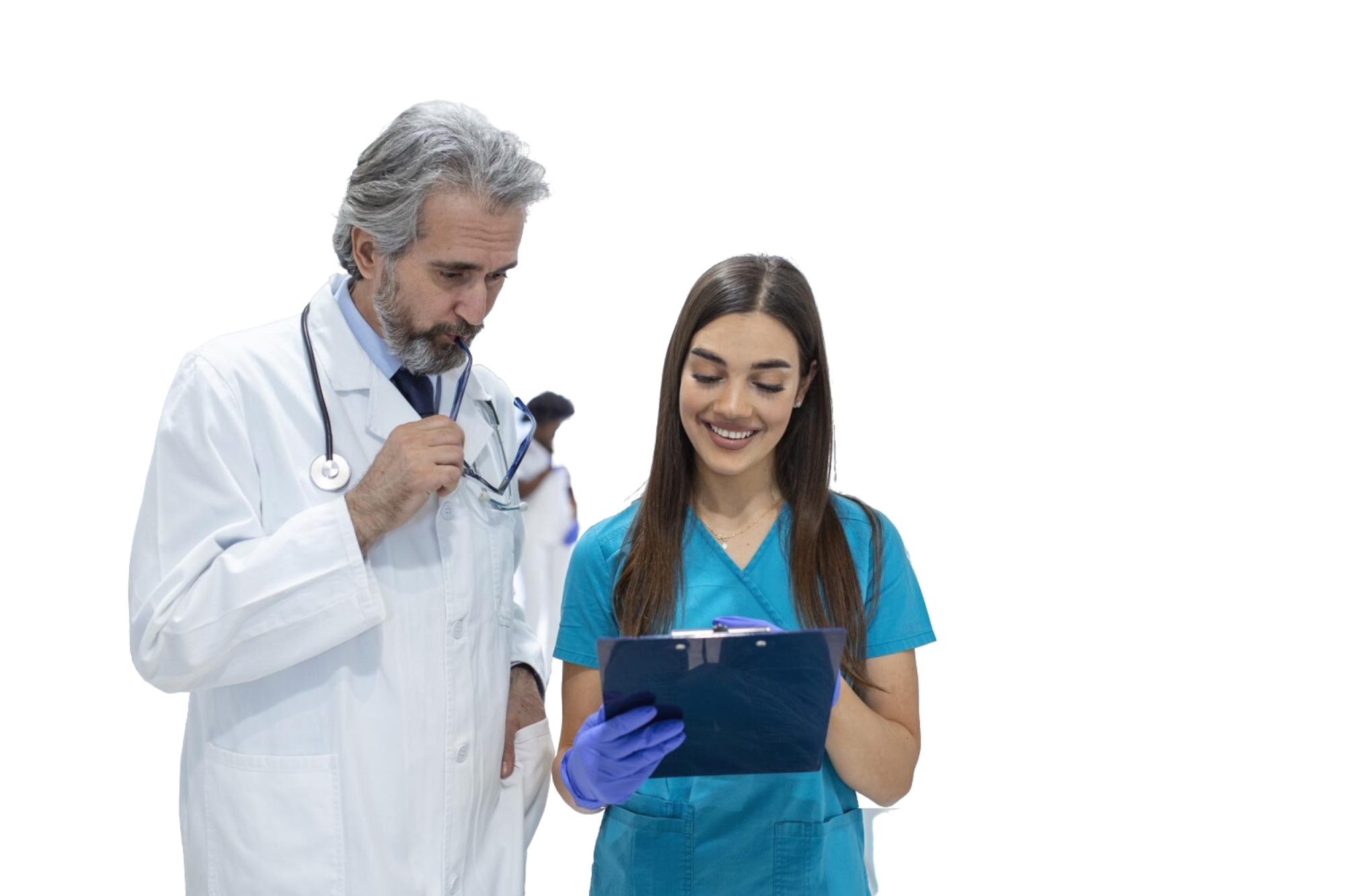 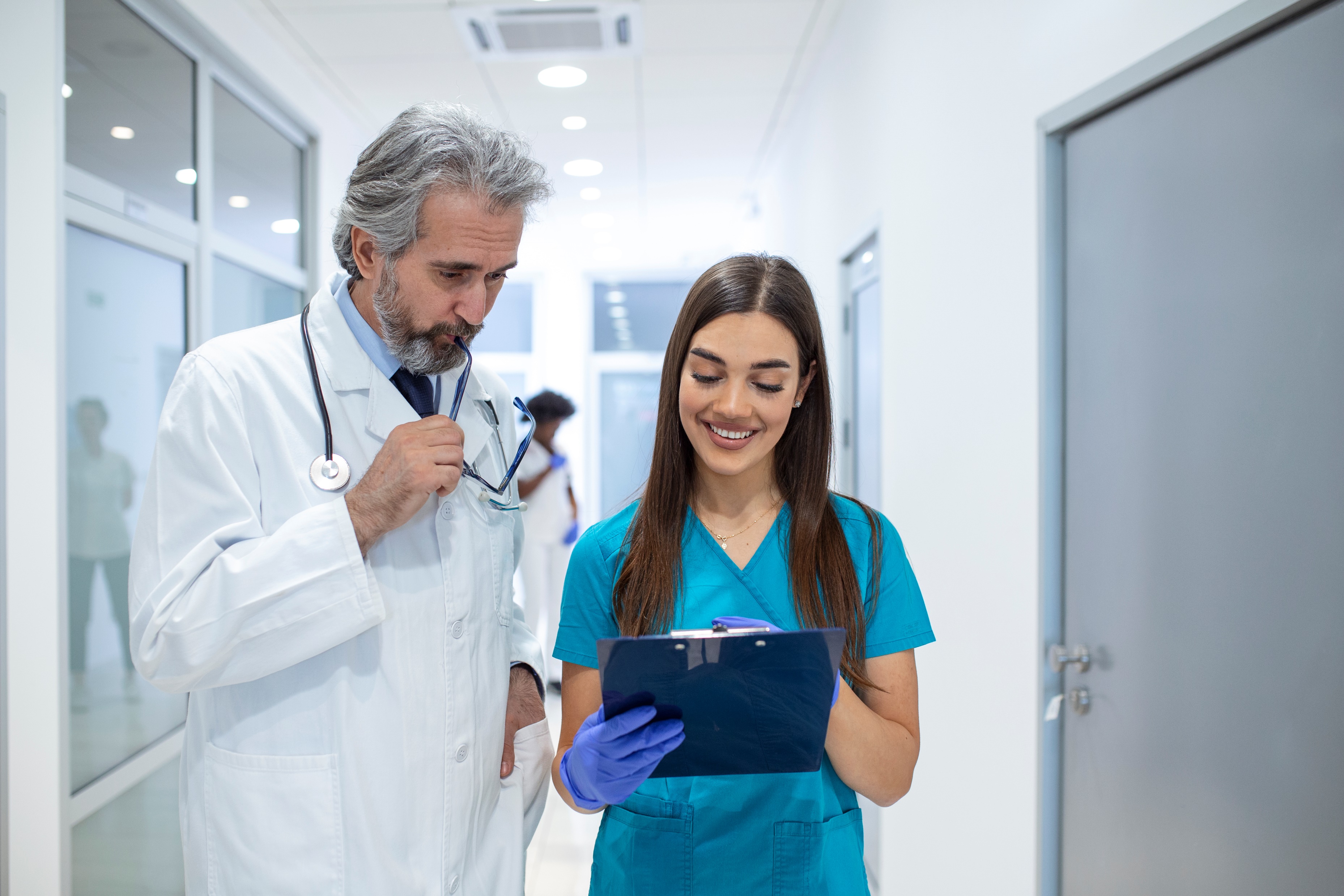 Disponível para o plano Sênior 

O Programa Einstein Corporate oferece aos segurados atendimento médico ambulatorial em consultórios, visitas e cirurgias localizados nas Unidades do Hospital Albert Einstein. Basta agendar o procedimento e apresentar a carteirinha da Seguros Unimed para ser atendido pela rede credenciada. 


Mais de 300 médicos associados, em mais de 30 especialidades. 

Especialidades, como:
Ginecologia, Ortopedia, Cardiologia, Oftalmologia, Pediatria.
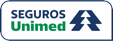 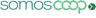 PME
Início de vigência e vencimento PME
O início de vigência do contrato está atrelado ao pagamento do 1º boleto. Não temos vigências fixas. O nosso cliente poderá escolher o início de vigência, pagando o boleto na data desejada para o início da competência.
Como a vigência é liberada imediatamente após o pagamento, é importante que orientemos o proponente sobre a quitação do boleto, se adequando a sua necessidade, dentro do prazo dos 60 dias.
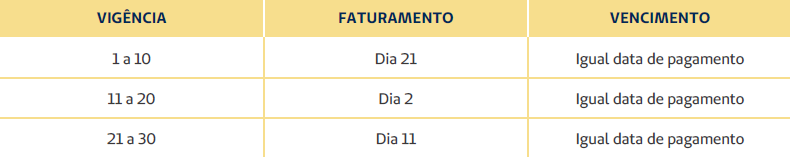 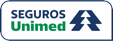 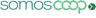 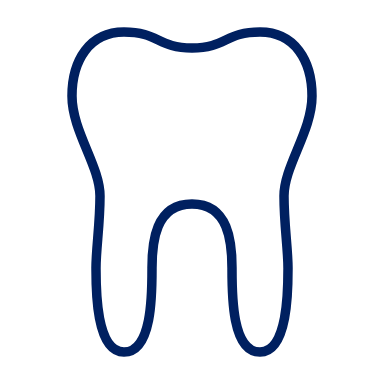 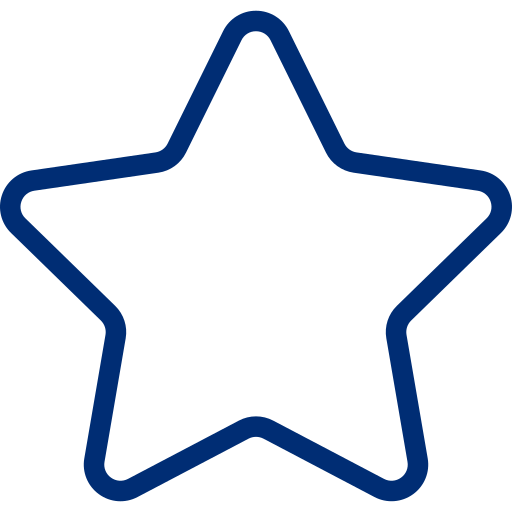 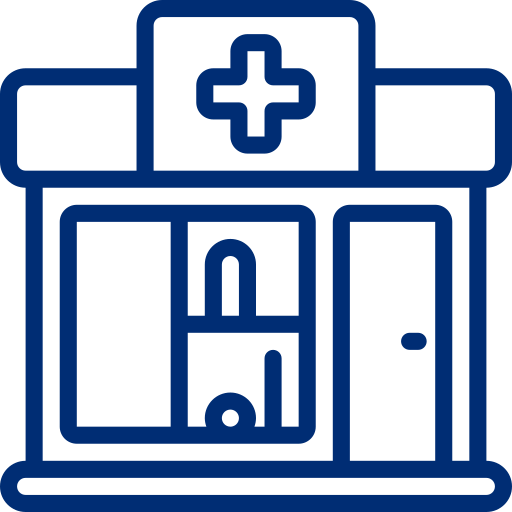 E mais!
Farmácias
Rede exclusiva de Farmácias Unimed

Descontos especiais nas redes:

Raia Drogasil 
Drogarias Pacheco 
Drogaria São Paulo
Clube de Vantagens
Descontos exclusivos em mais de 80 parceiros
Produto Odontológico
ESSENCIAL RB - 475.492/16-1 da Unimed

Odonto sem custo
Todos os produtos
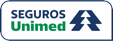 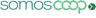 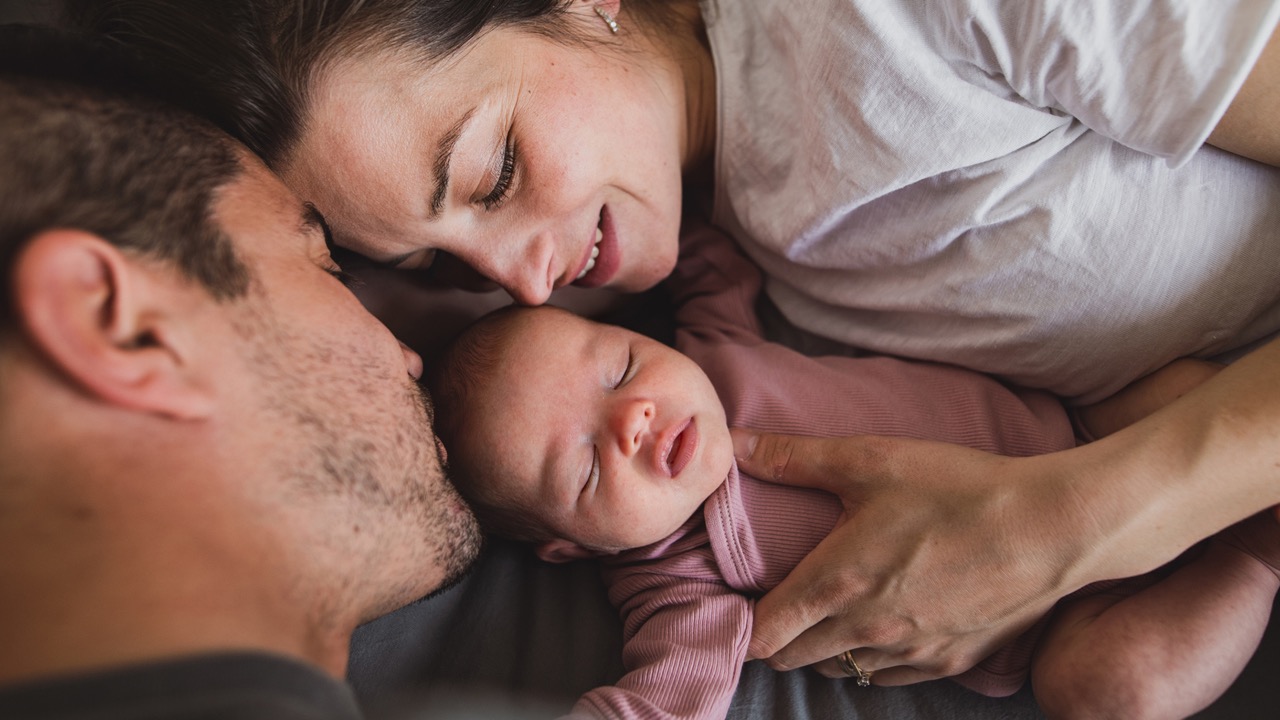 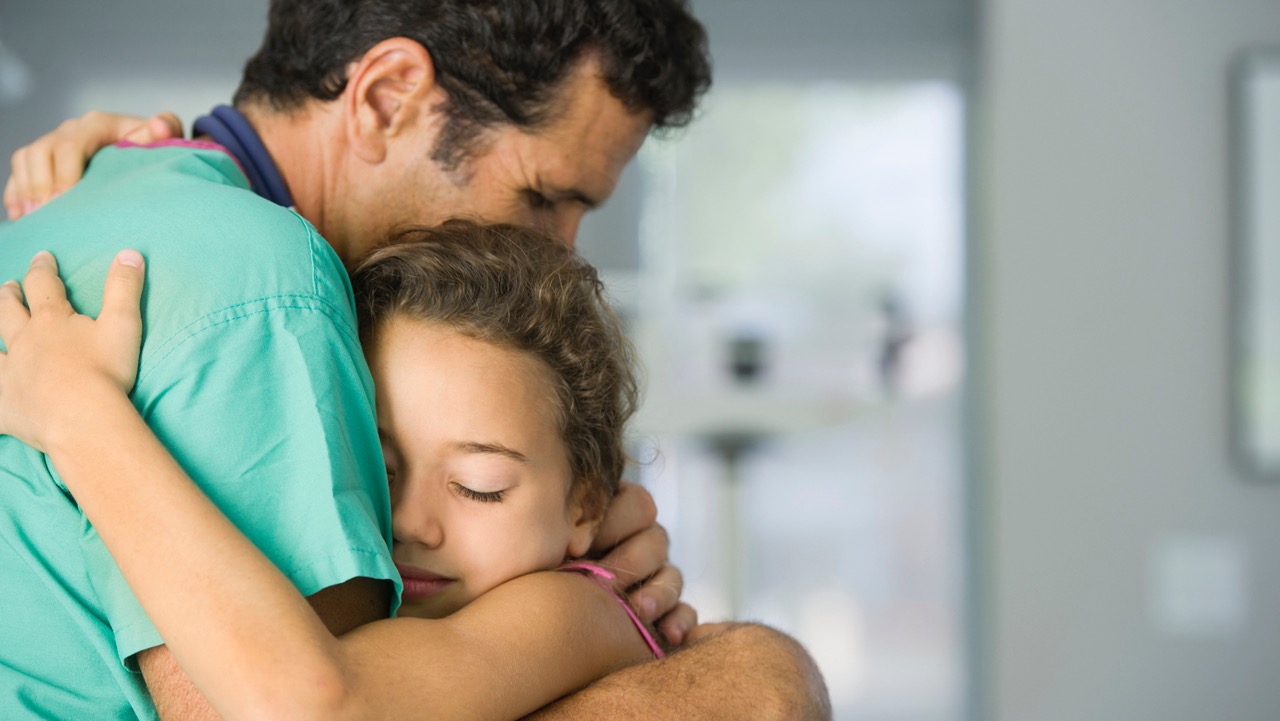 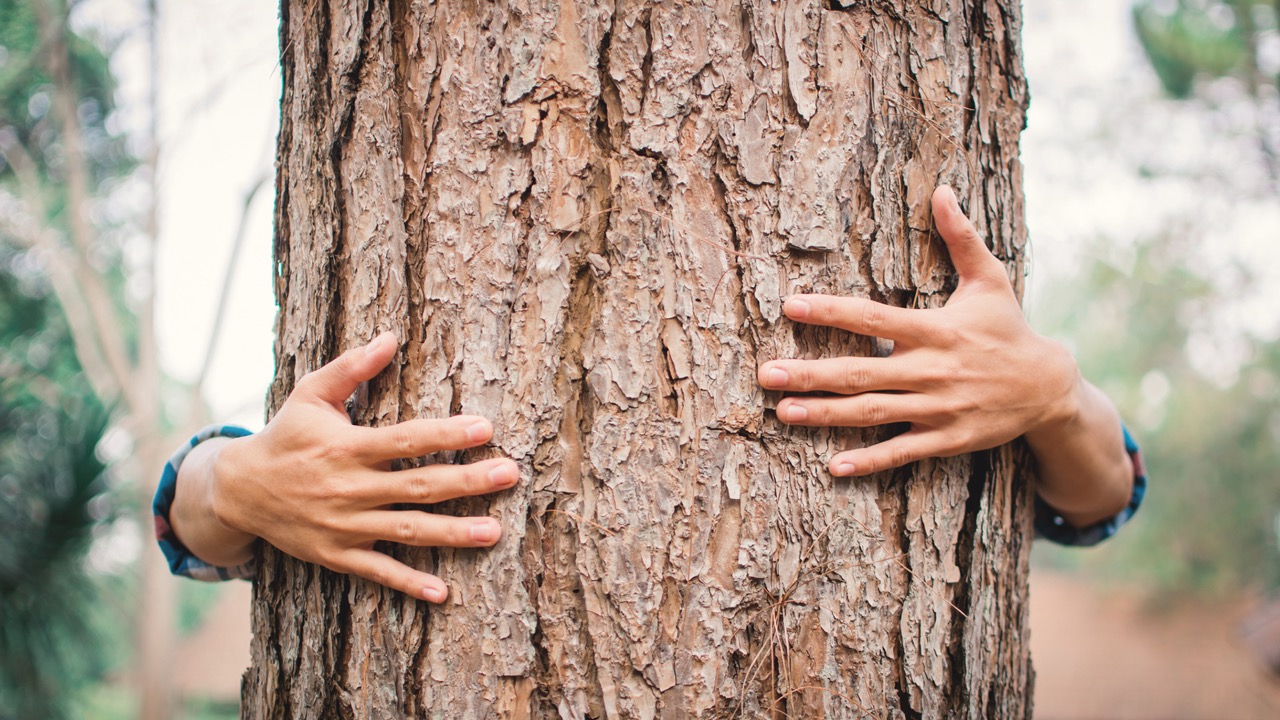 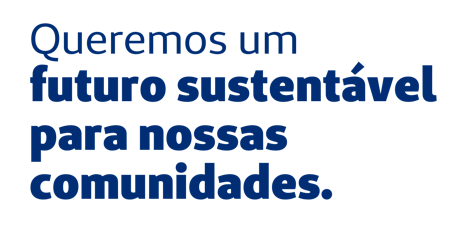 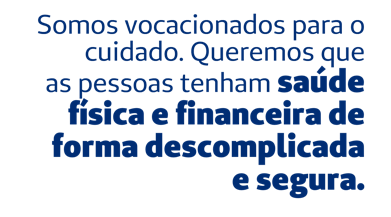 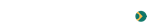 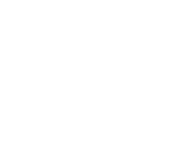 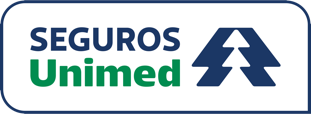 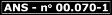 Unimed Seguros Saúde S/A - CNPJ 04.487.255/0001-81